ỦY BAN NHÂN DÂN QUẬN 8
TRƯỜNG TIỂU HỌC NGUYỄN TRUNG NGẠN
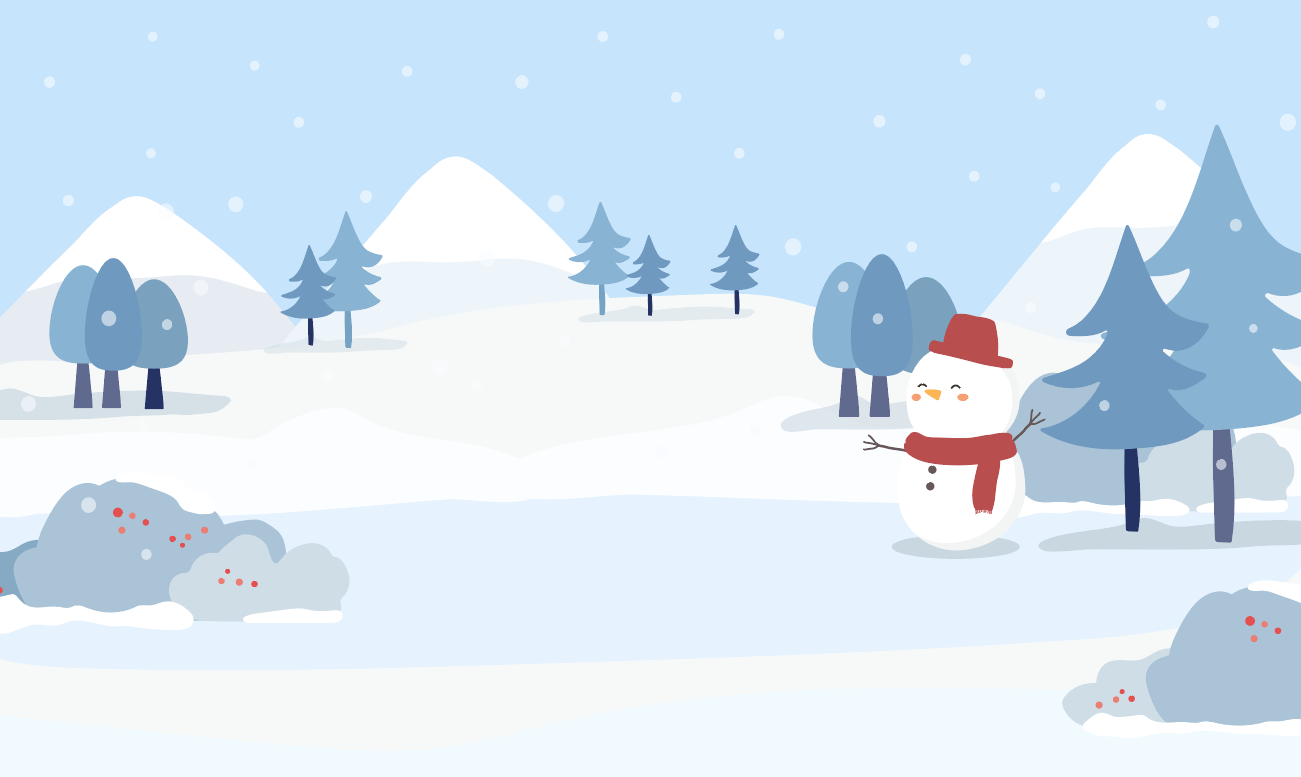 ÔN TẬP HÌNH HỌC 
VÀ ĐO LƯỜNG
Toán
Toán
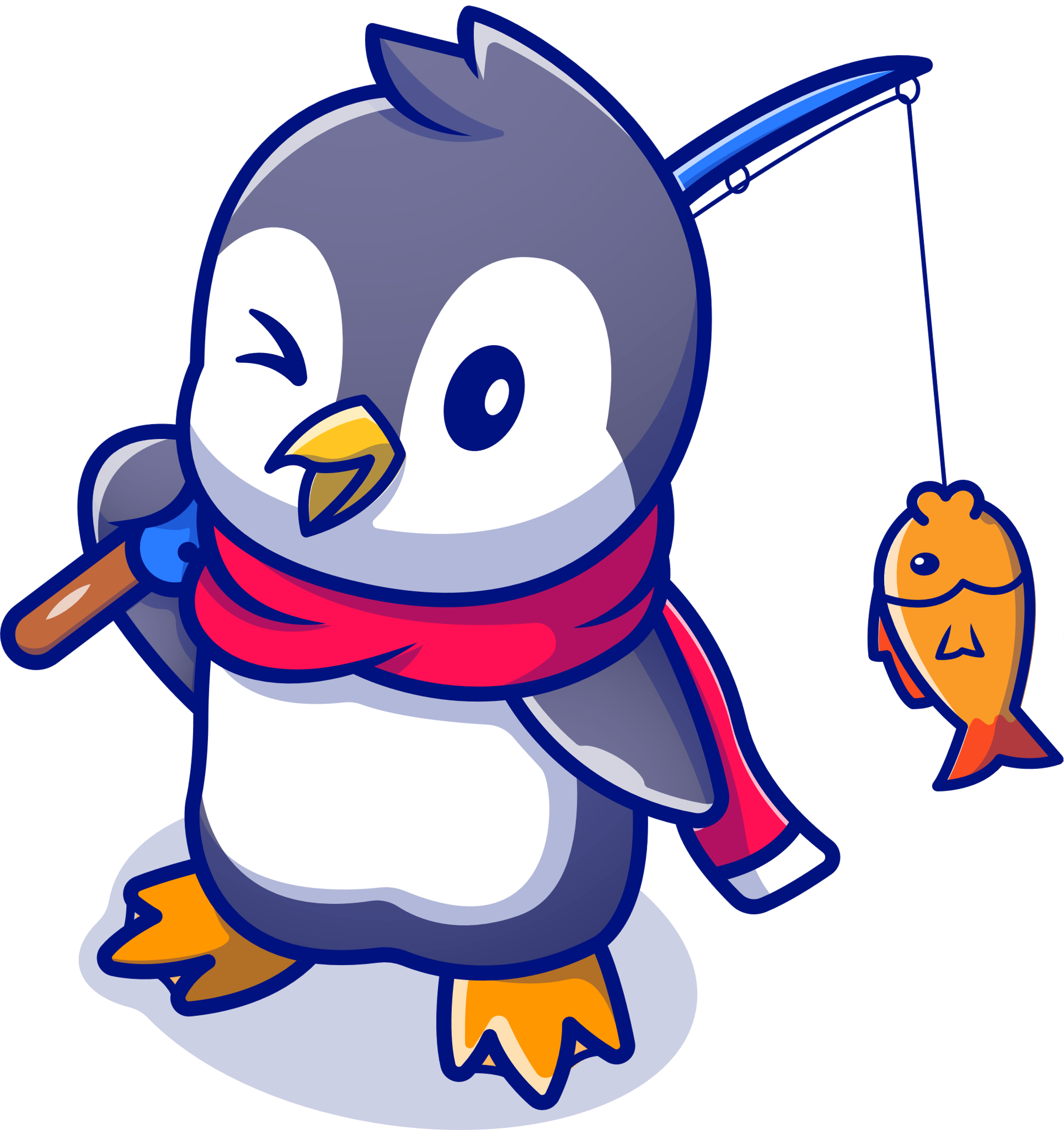 Tiết 2
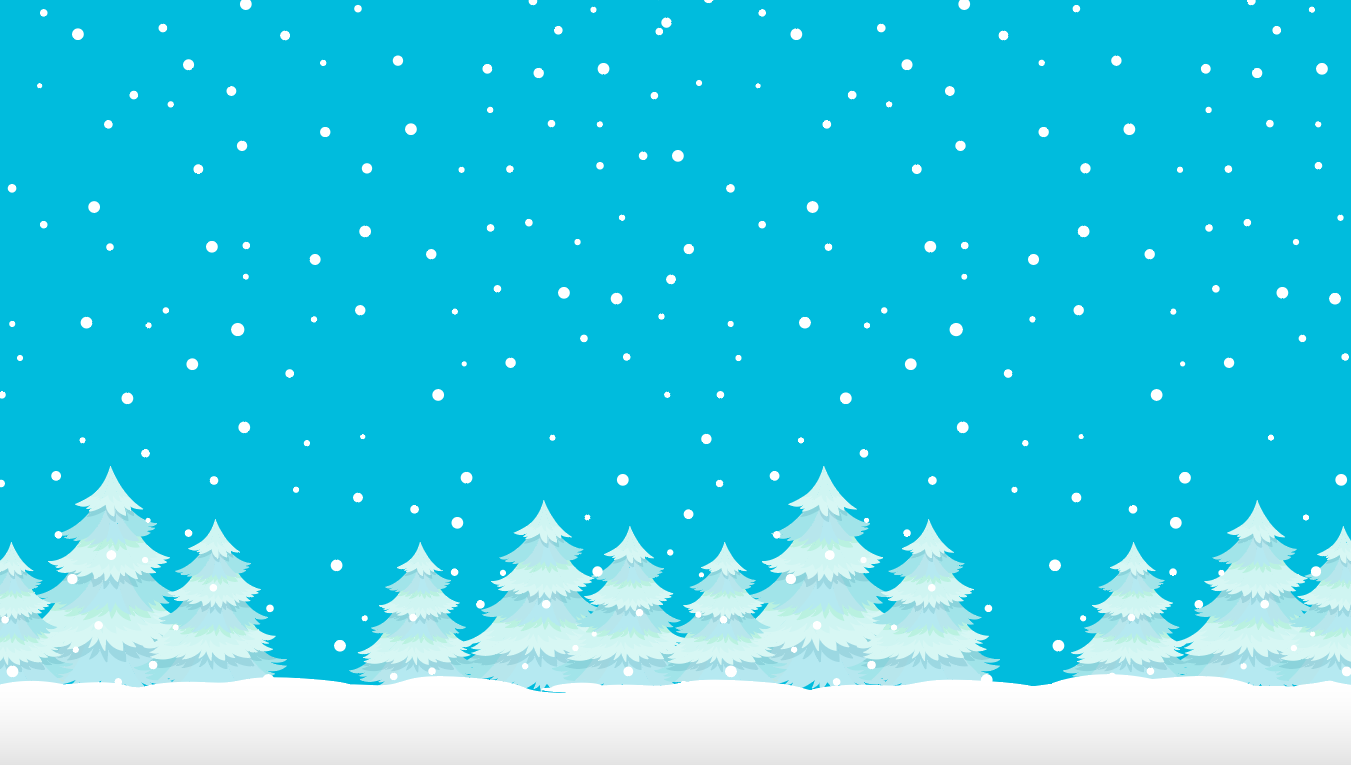 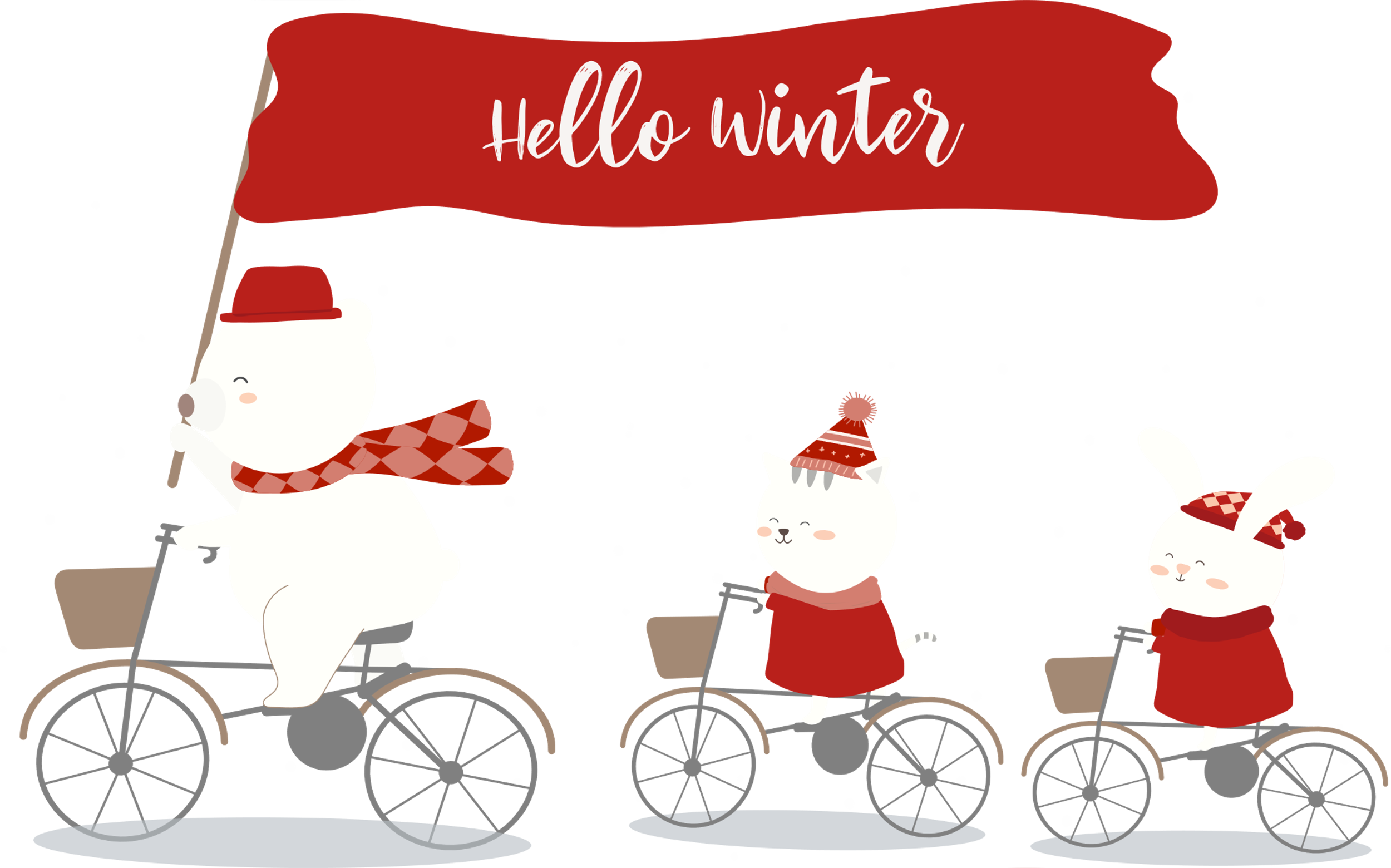 Khởi Động
Đố bạn
Cô sẽ đọc tên một đơn vị nào đó nhiệm vụ của các em là diễn tả đơn vị đó bằng bộ phận cơ thể.
Ví dụ: Cô đọc 1 m. Các em sẽ dang 2 tay ra và nói “Chưa bằng 1 sải tay em”
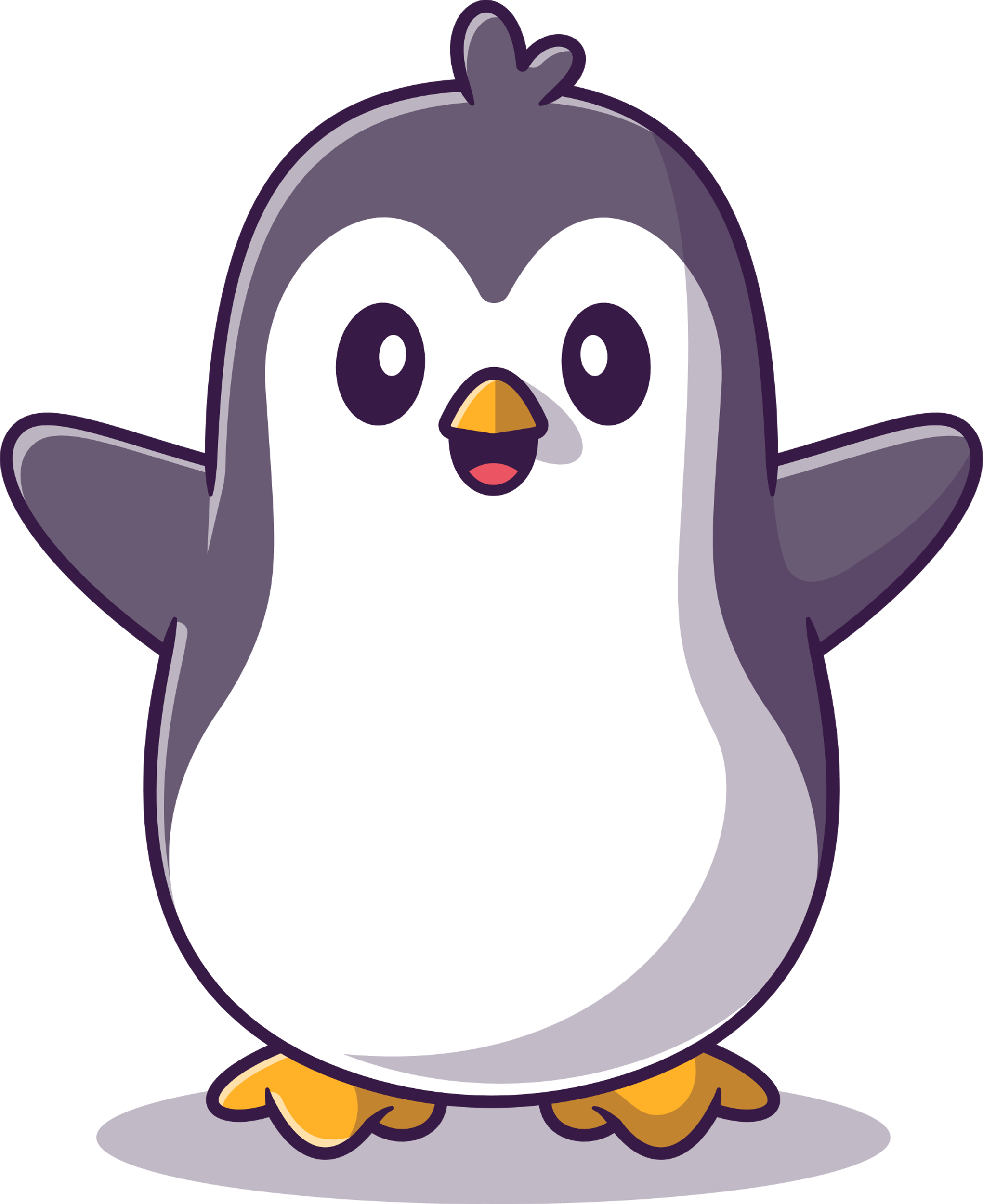 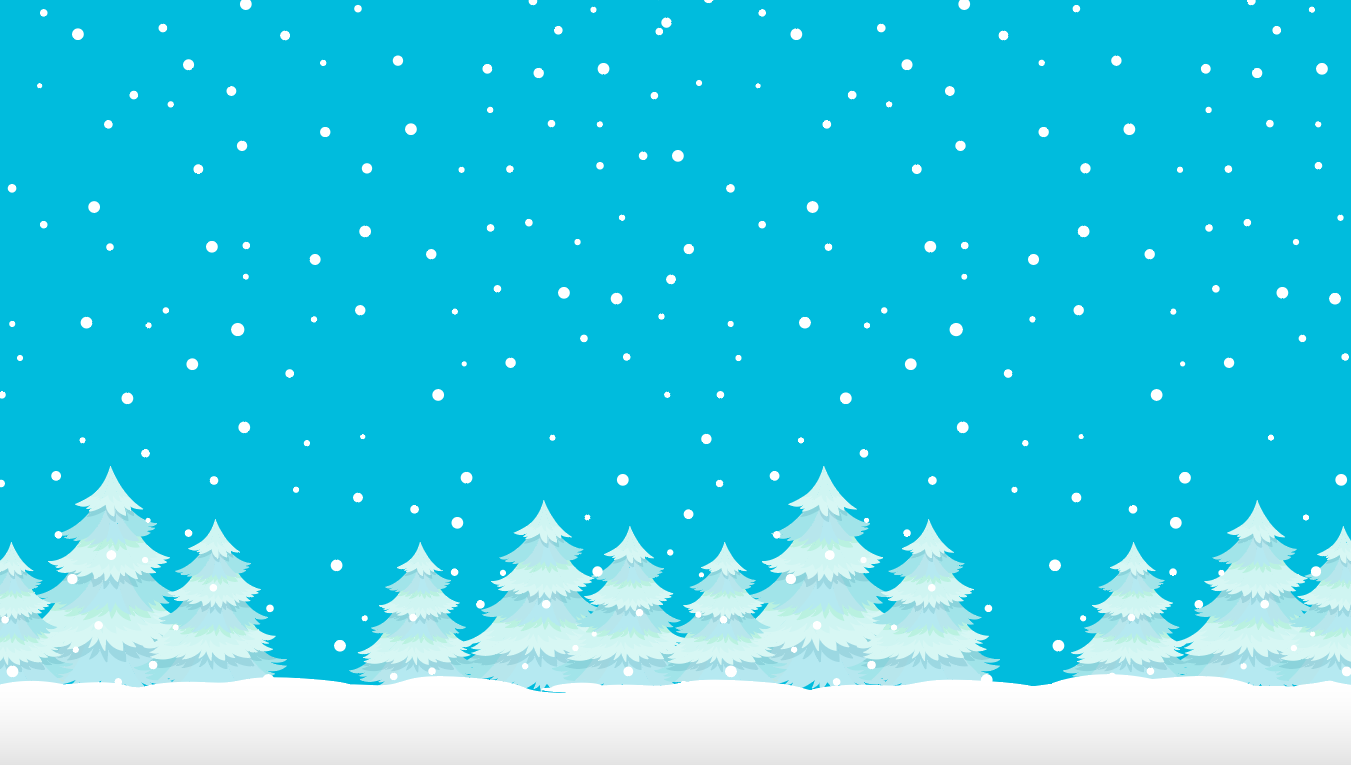 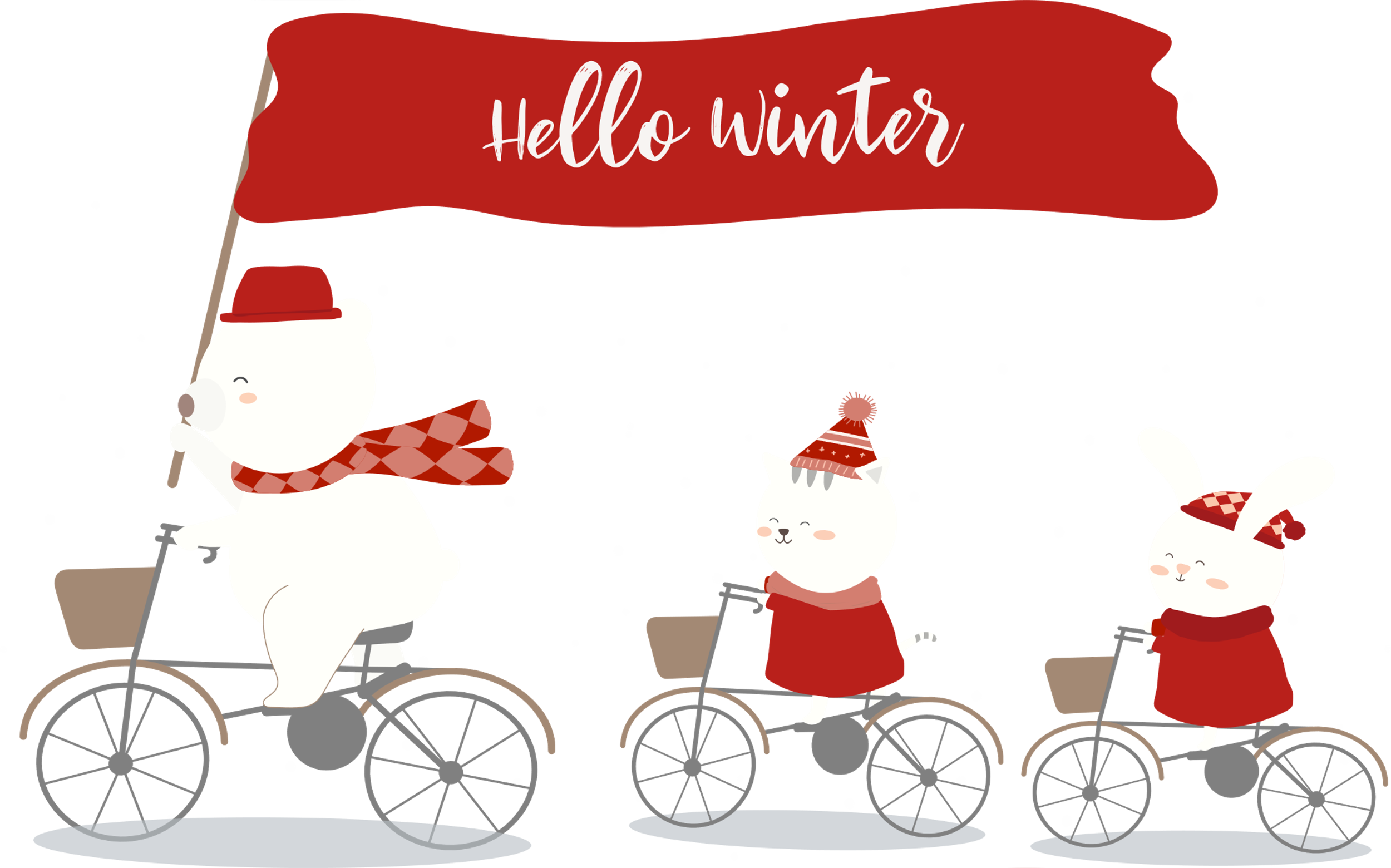 Luyện Tập
Tiếp tục với cuộc hành trình câu cá của mình, các bạn hãy cùng nhau khám phá tiếp nhé!
Các bạn hãy cùng mình đến nơi câu cá. Để đến nơi kịp giờ thì các bạn hãy giúp mình vượt qua thử thách nhé!
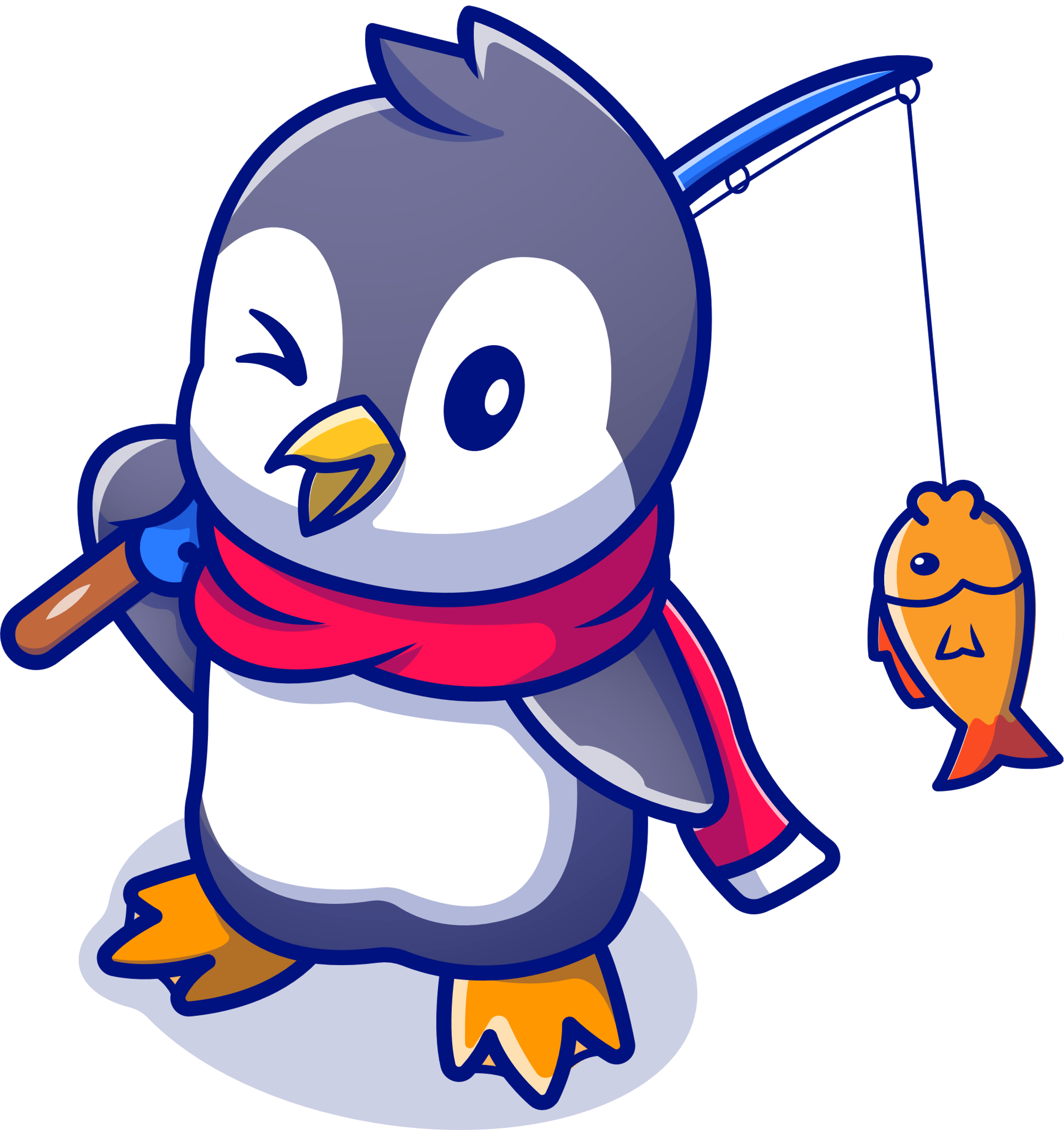 Số?
3
…….. dm = 1 m
…….. cm = 1 dm
…….. mm = 1 cm
10
10
10
1 km = ………. m
1 m = ……… cm
1 m= ………. mm
1000
100
1000
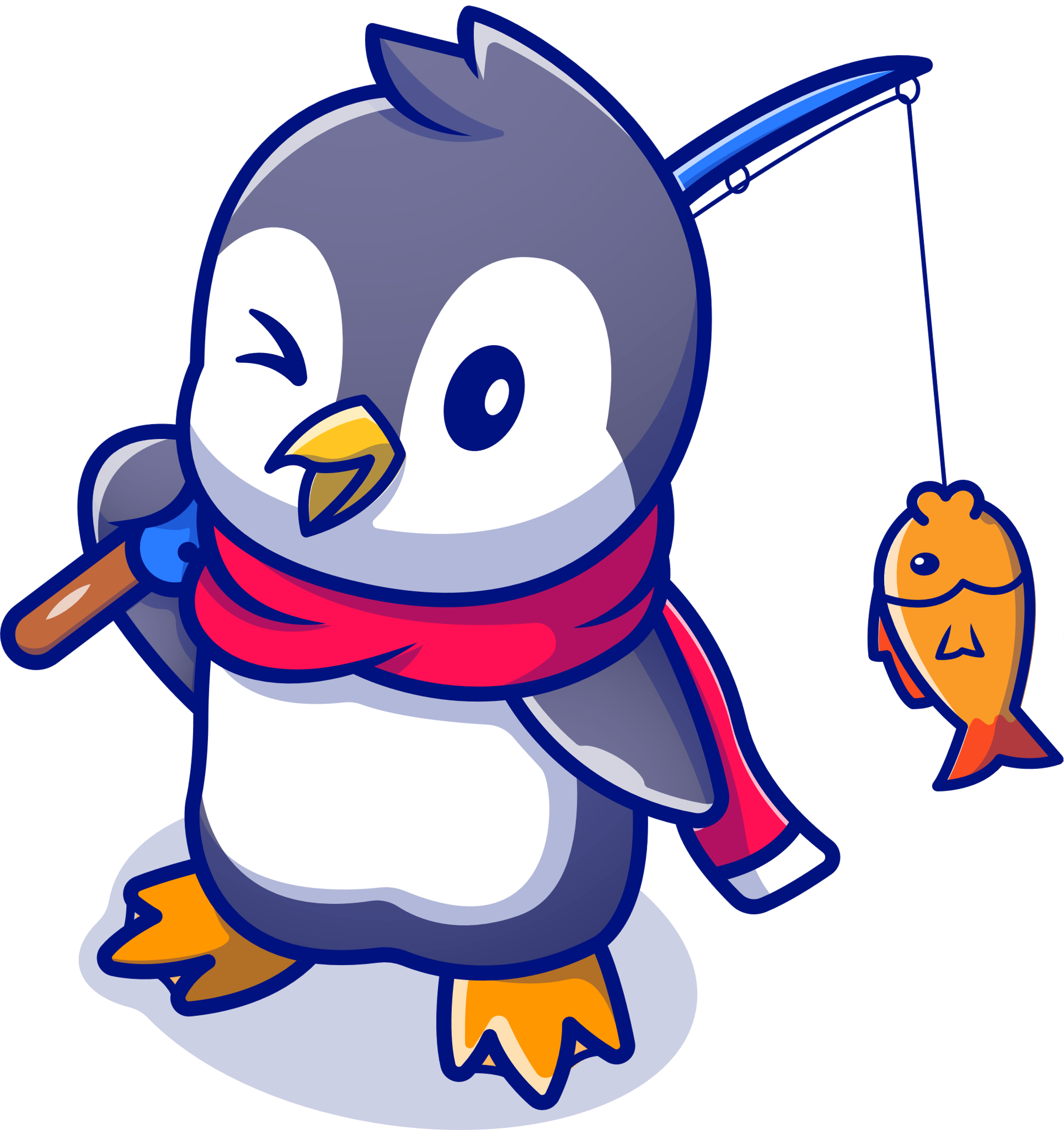 Vậy là chúng ta đã đến được nơi câu cá!
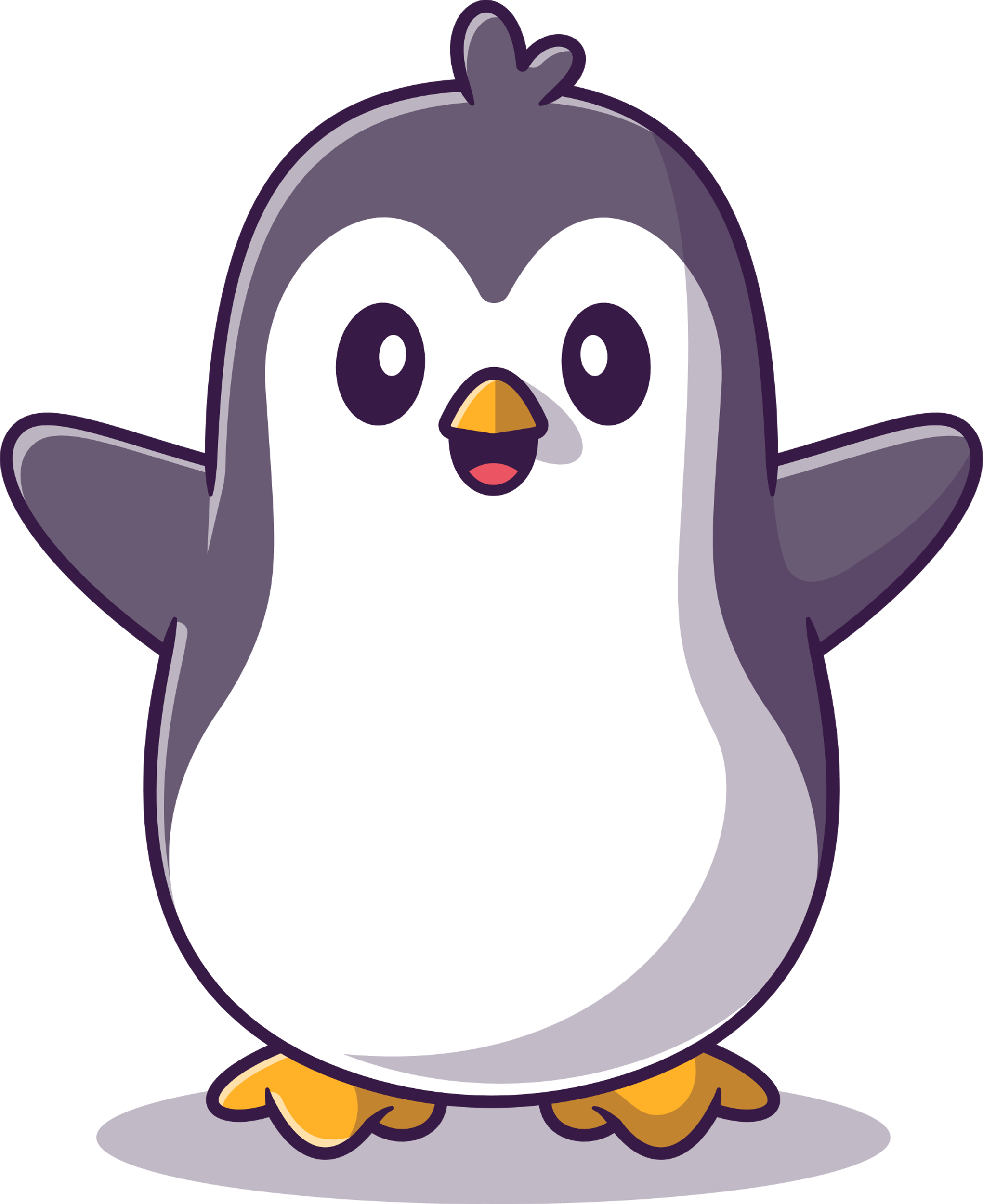 Chúng ta cùng nhau câu cá nào! Để câu được cá thì hãy cùng mình giải đố thử thách nhé!
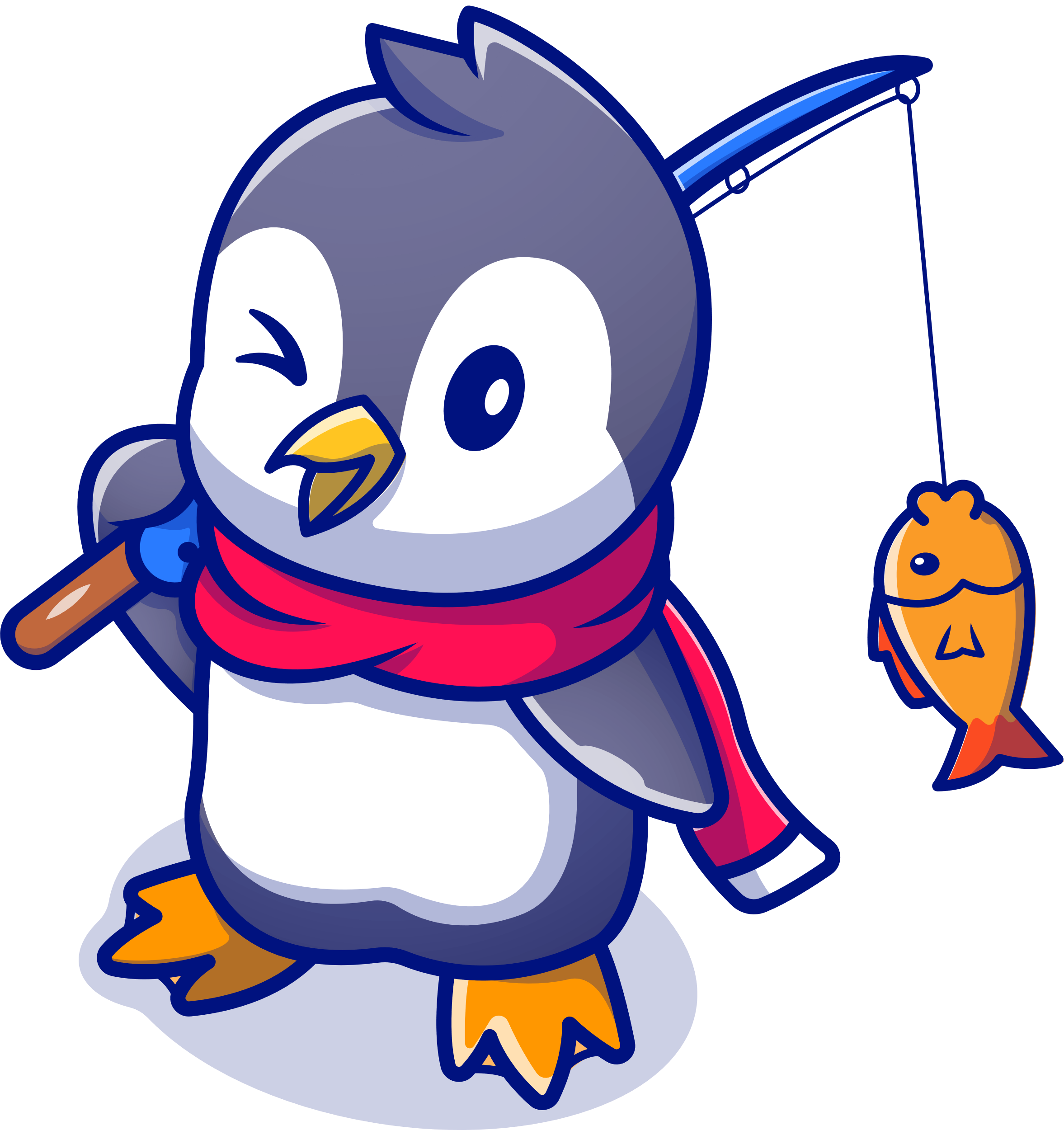 Nên đo các chiều dài sau theo đơn vị nào (ki- lô – mét, xăng – ti – mét, mi – li mét)?
4
Chiều dài sân bóng rổ.
Chiều cao của em.
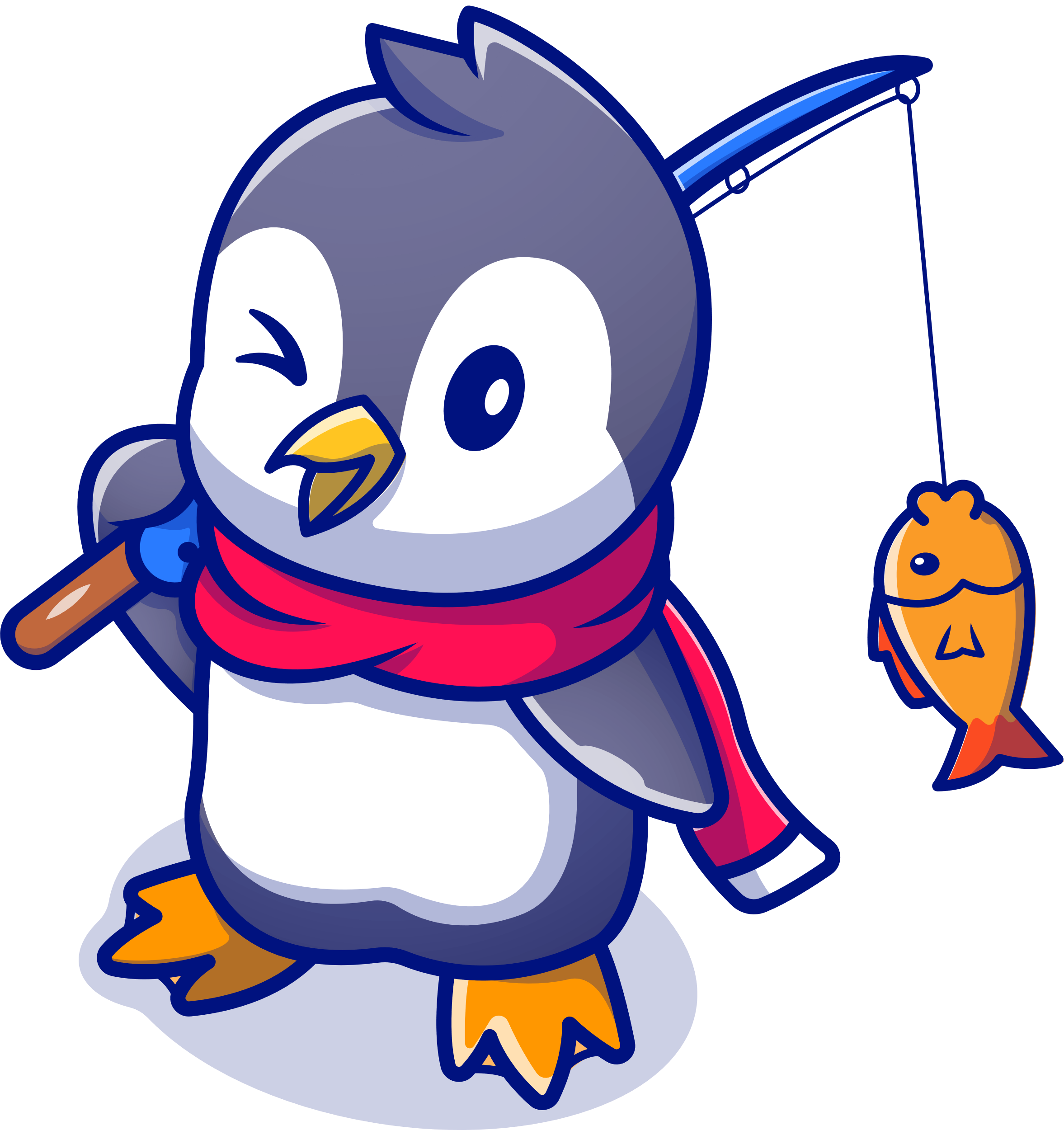 Chiều dài con kiến.
Khoảng cách giữ hai thành phố.
Thảo luận nhóm đôi
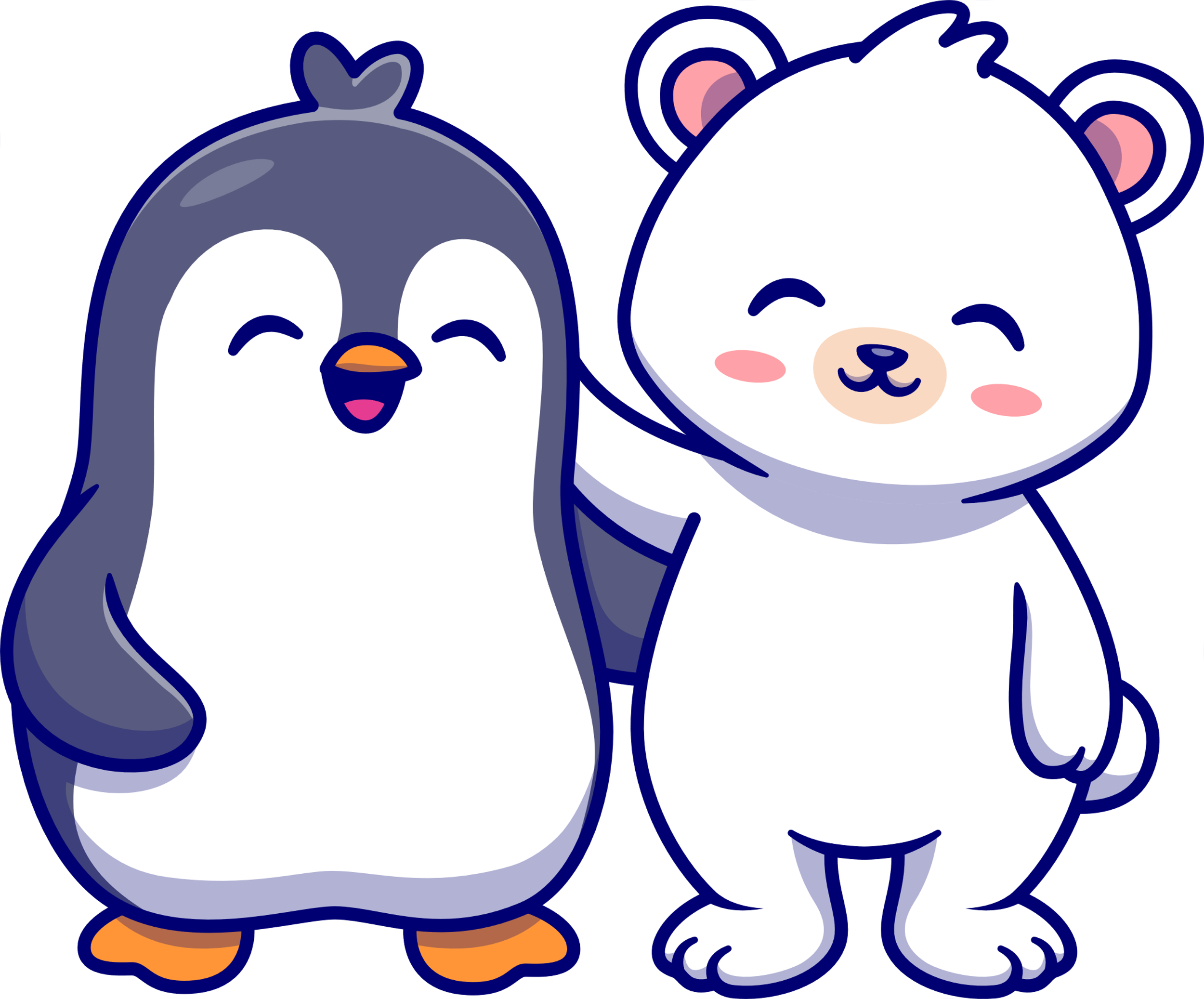 Chia sẻ trước lớp
Đại diện nhóm trình bày kết quả thảo luận.
Các nhóm còn lại lắng nghe – góp ý – bổ sung.
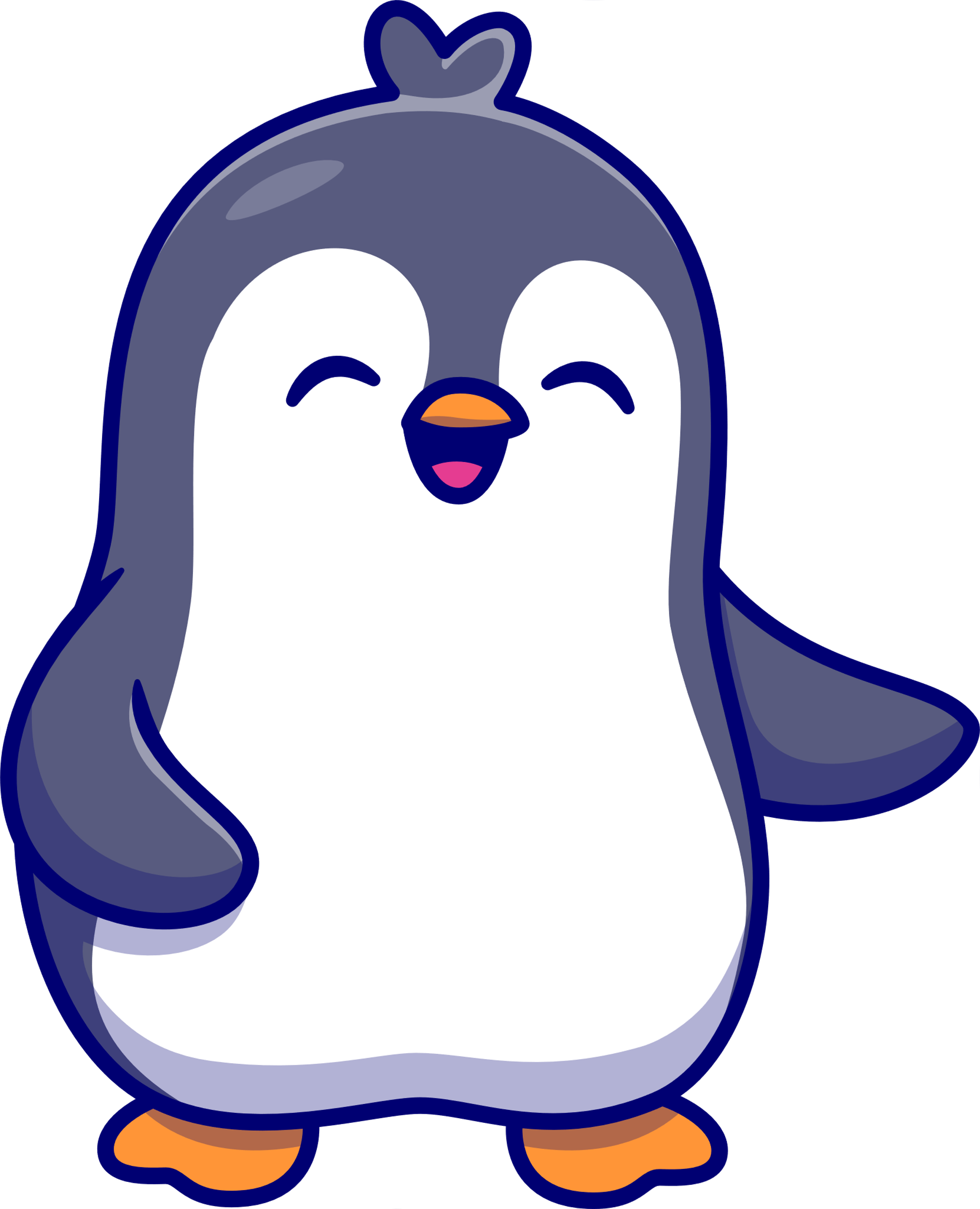 Nên đo các chiều dài sau theo đơn vị nào (ki- lô – mét, xăng – ti – mét, mi – li mét)?
4
Chiều dài sân bóng rổ đo bằng mét.
Chiều cao của em đo bằng xăng – ti – mét.
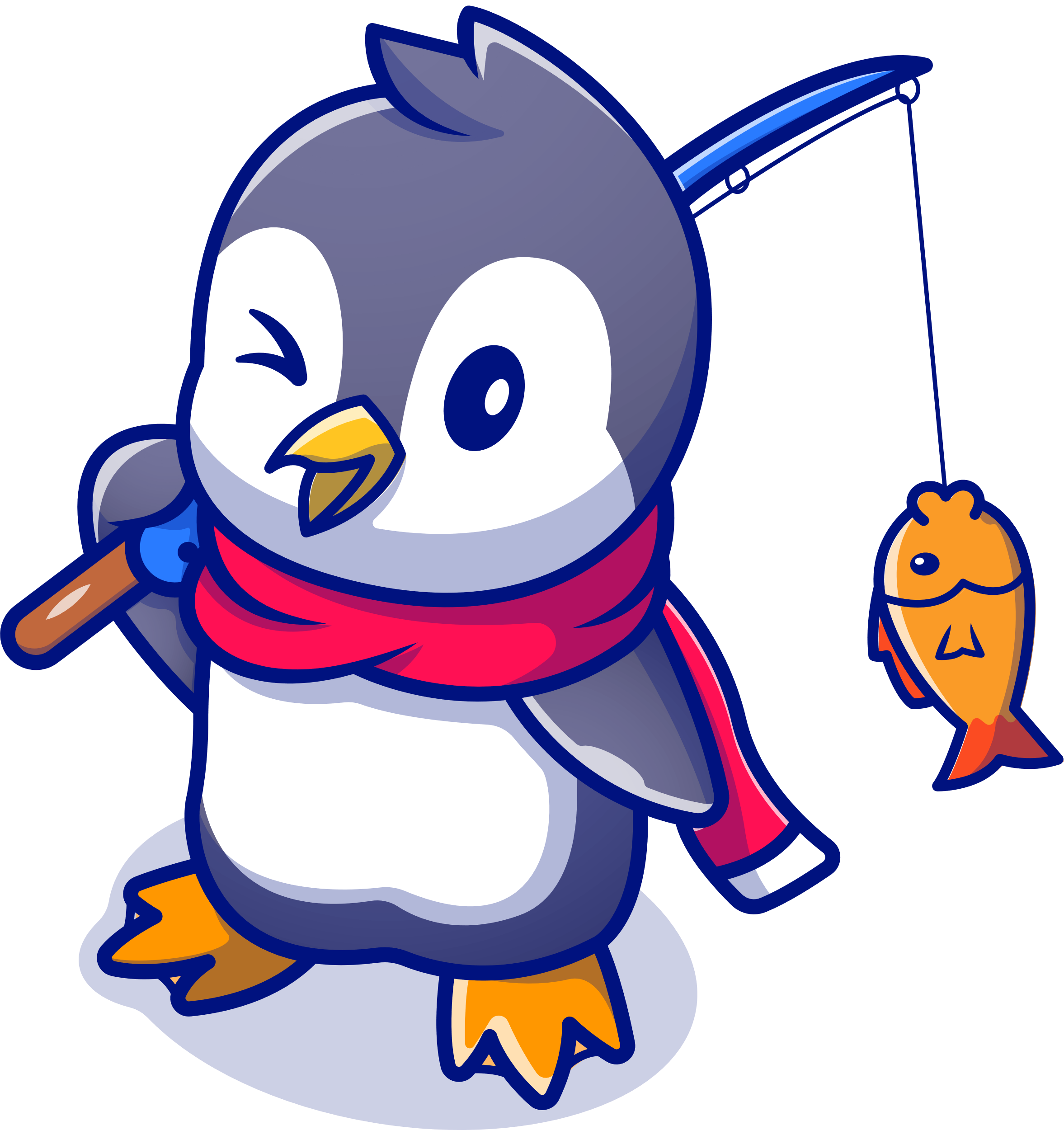 Chiều dài con kiến đo bằng mi – li – mét.
Khoảng cách giữ hai thành phố đo bằng ki – lô – mét.
Ôn tập bảng đơn vị độ dài:
km		m		dm		cm		mm
Ôn tập về độ lớn của các đơn vị
Khoảng cách từ cổng trường đến một địa điểm cụ thể nào đó.
1 km
1 m
Chưa bằng một sải tay em hoặc từ mặt đất đến tai em.
Ôn tập về độ lớn của các đơn vị
Chưa bằng một gang tay em.
1 dm
Gang tay của em dài bao nhiêu xăng – ti – mét?
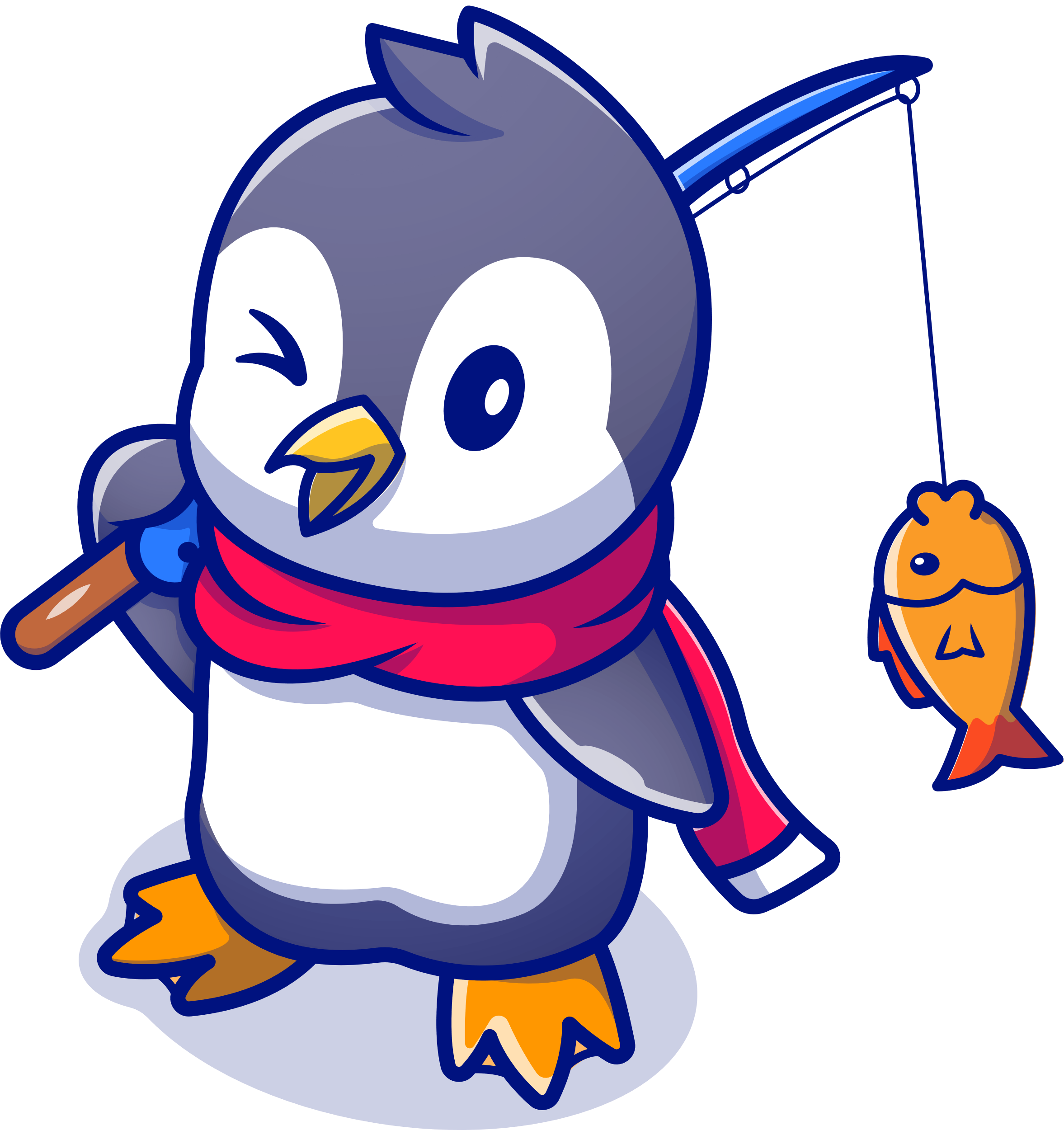 Ôn tập về độ lớn của các đơn vị
Chưa bằng một đốt ngón tay em.
1 cm
Đốt ngón tay trỏ của tay em dài bao nhiêu xăng – ti – mét?
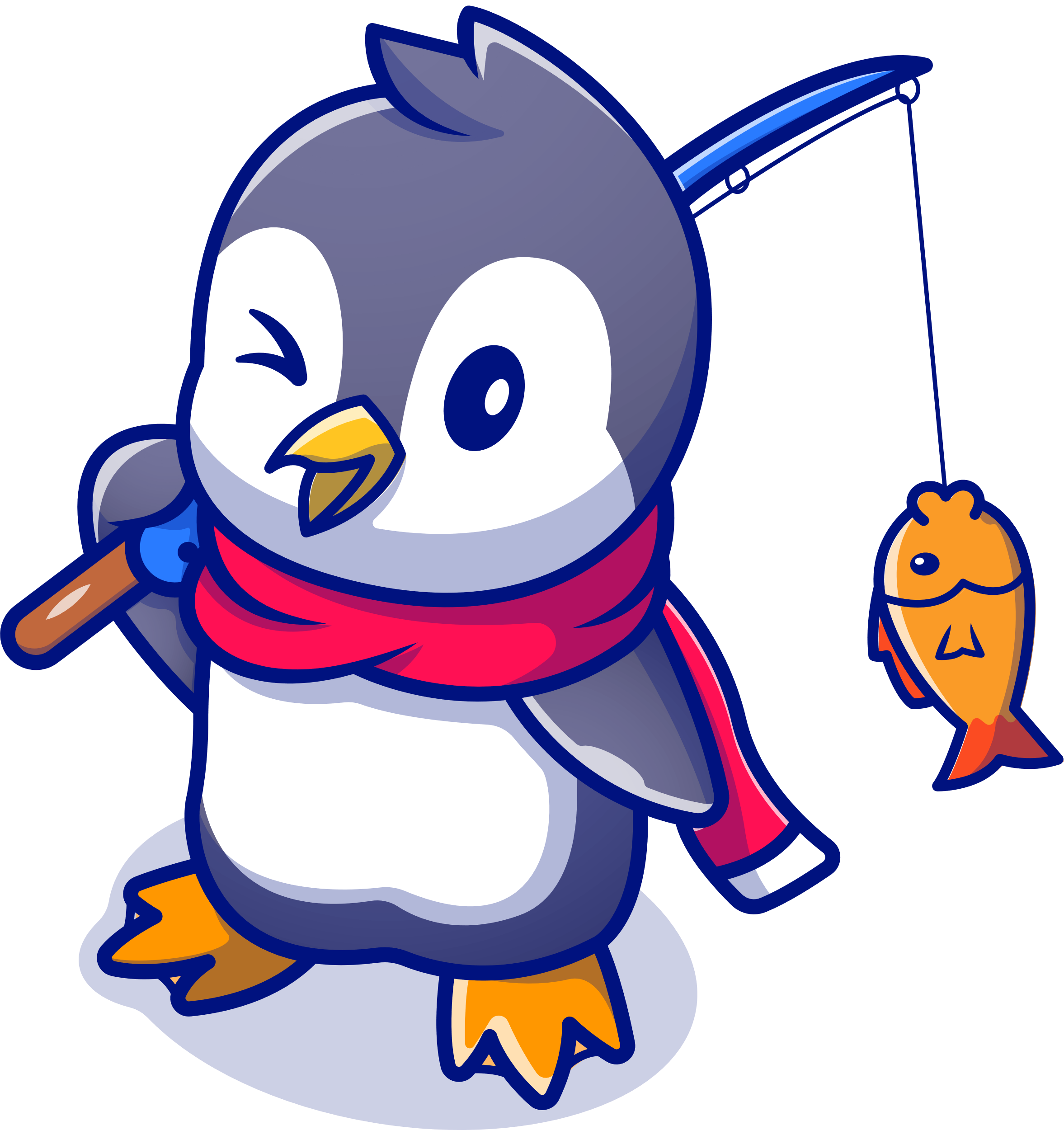 Ôn tập về độ lớn của các đơn vị
Nghĩ tới hạt gạo.
1 mm
Hạt gạo dài bao nhiêu mi – li – mét?
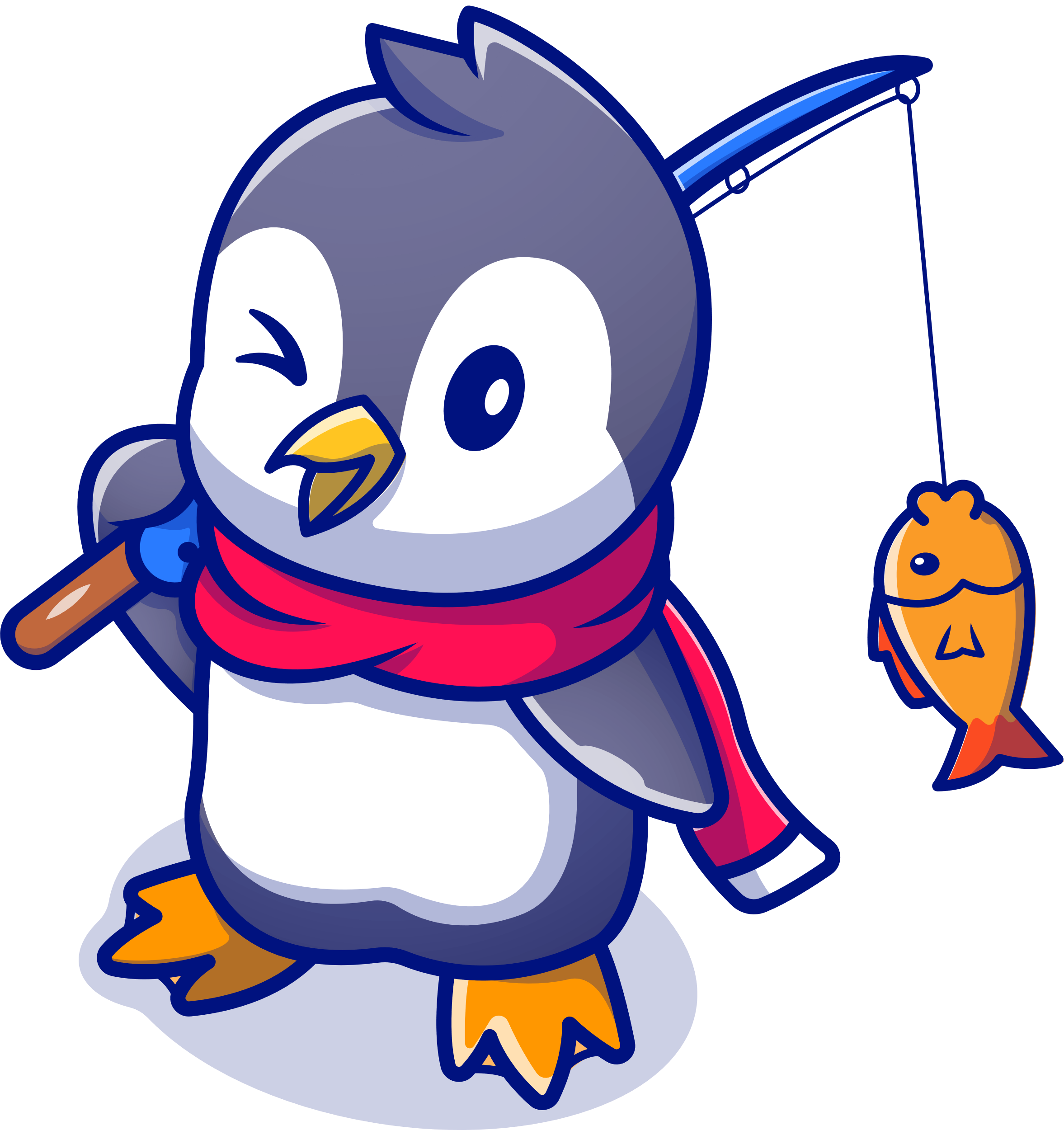 Yeah, chúng ta đã câu được rất nhiều cá!
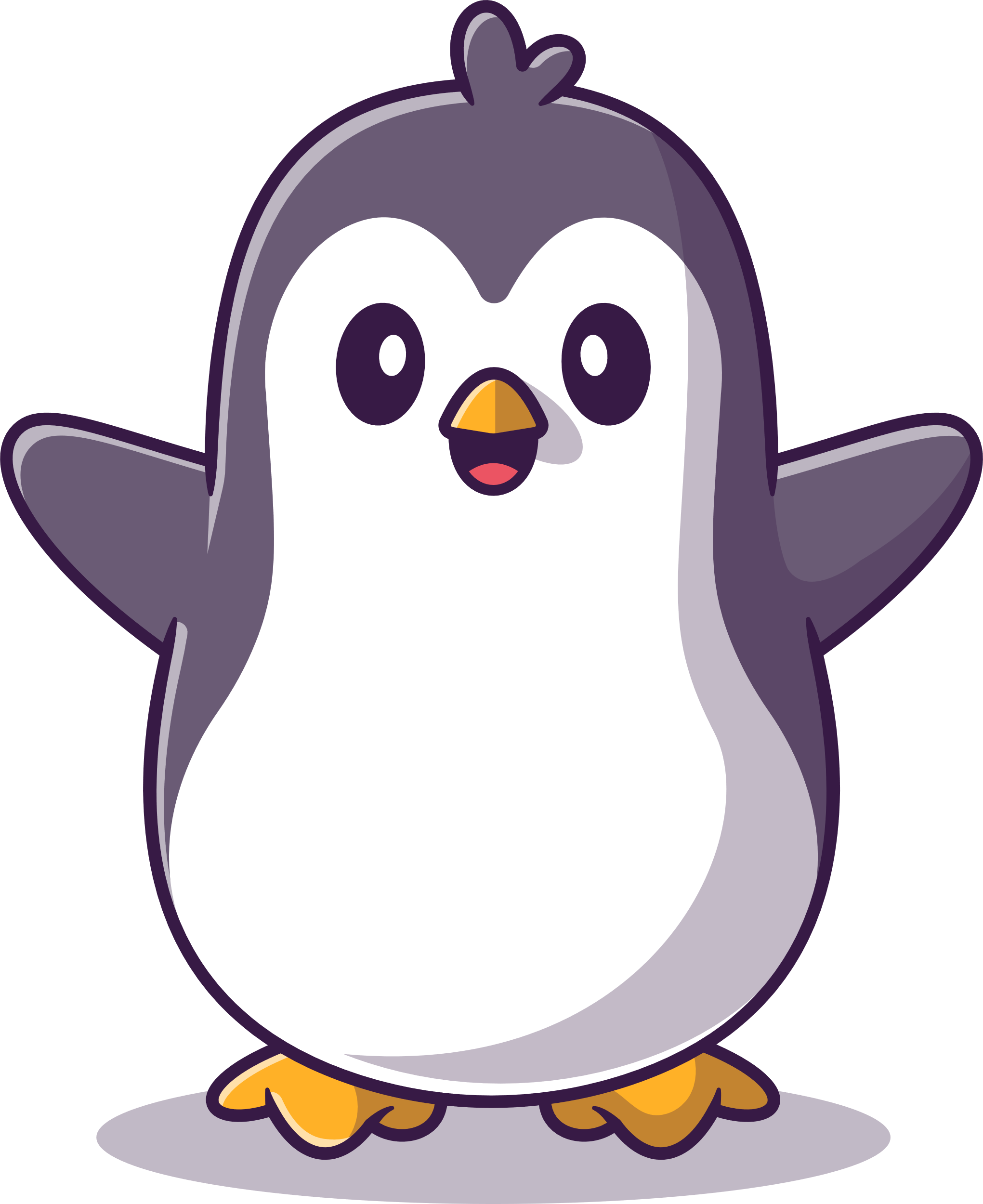 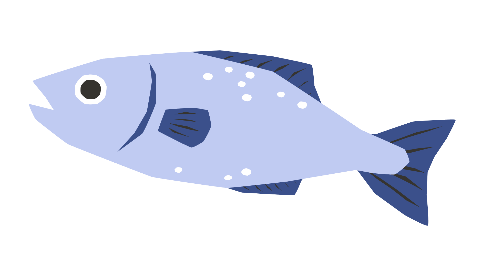 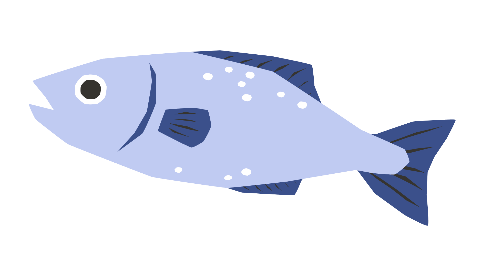 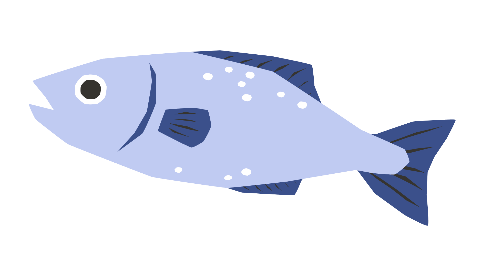 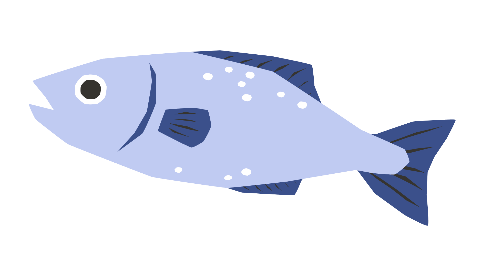 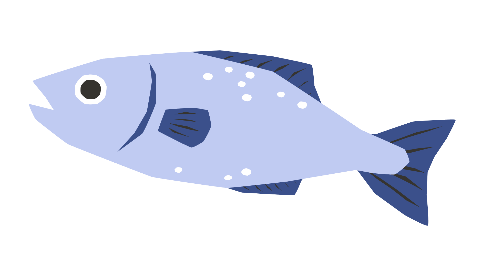 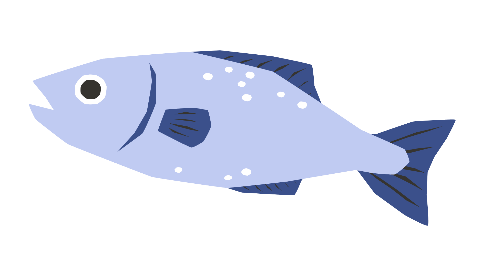 Chúng ta đã câu được rất nhiều cá, các bạn cùng mình cho cá vào giỏ nhé!
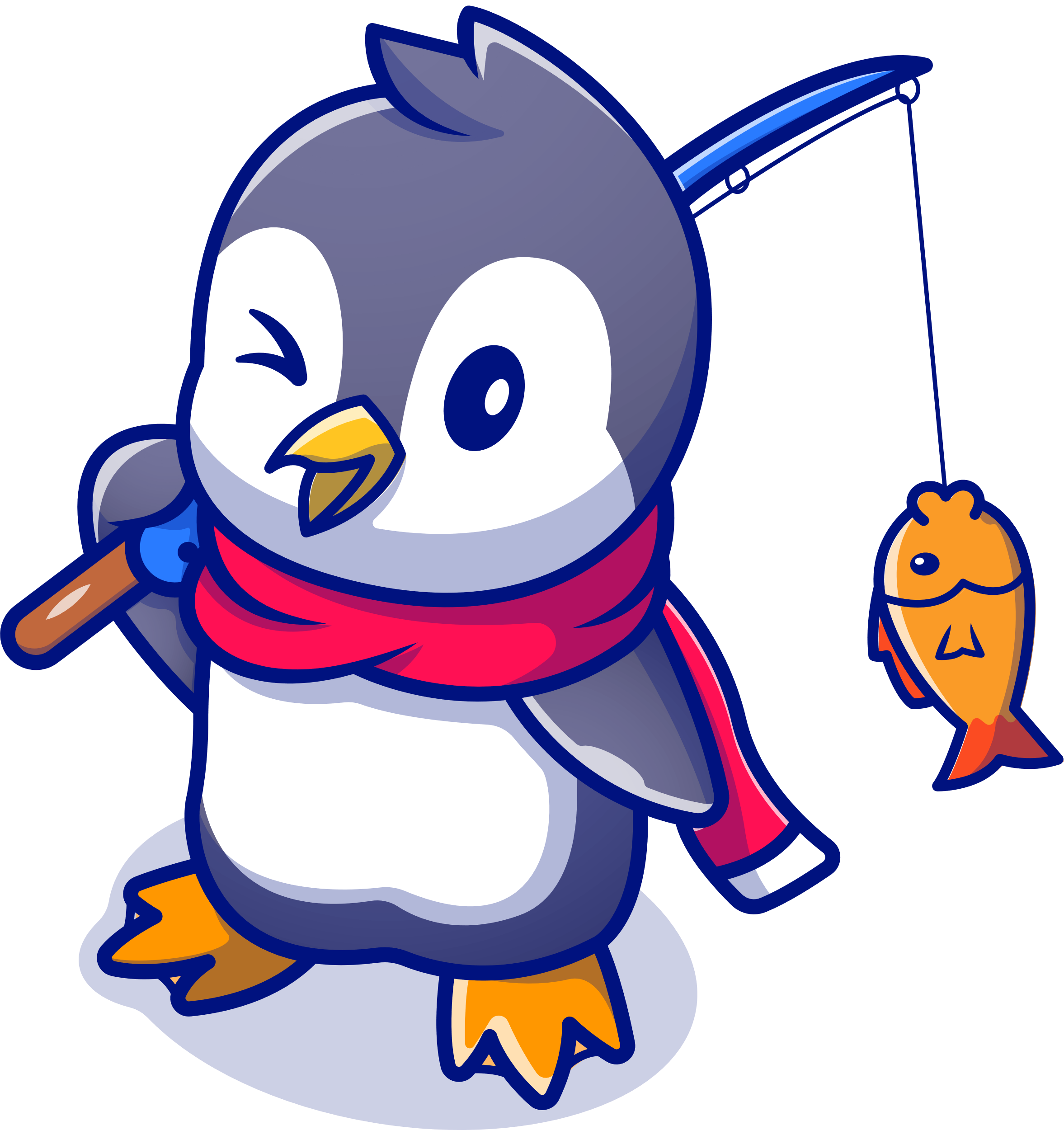 Đọc giờ bốn đồng hồ rồi cho biết đồng hồ thứ năm chỉ mấy giờ.
5
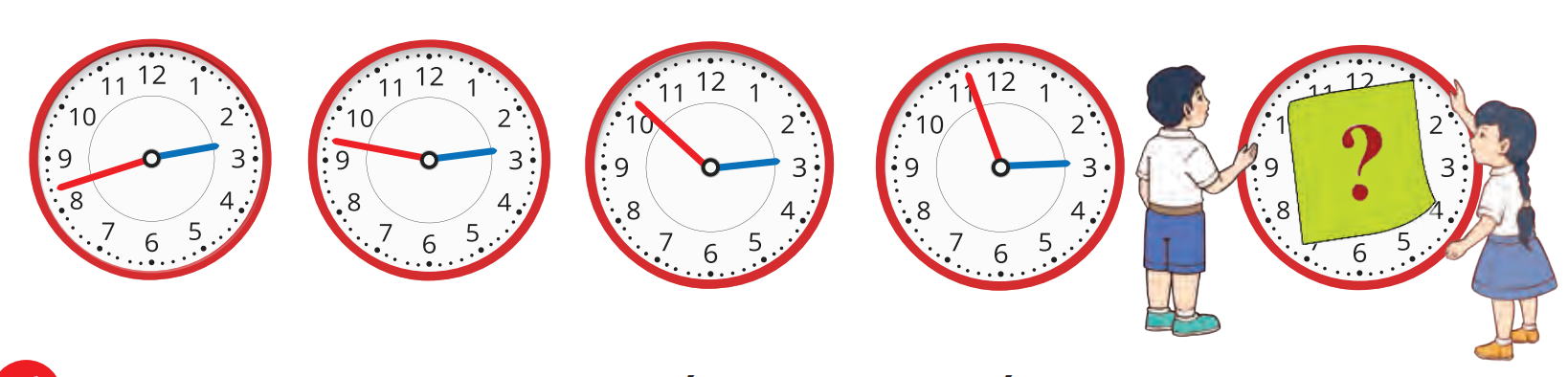 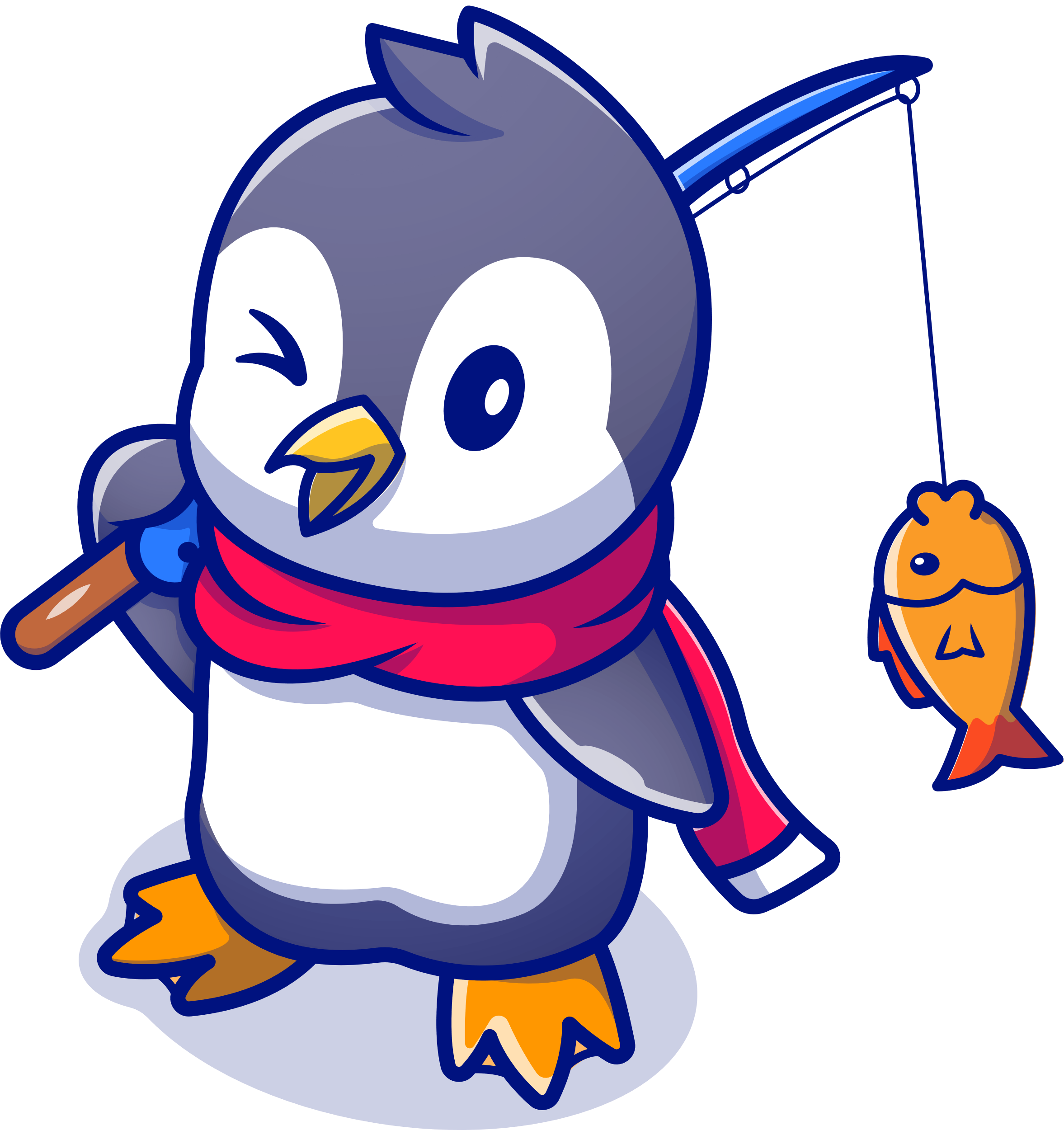 Thảo luận nhóm 4
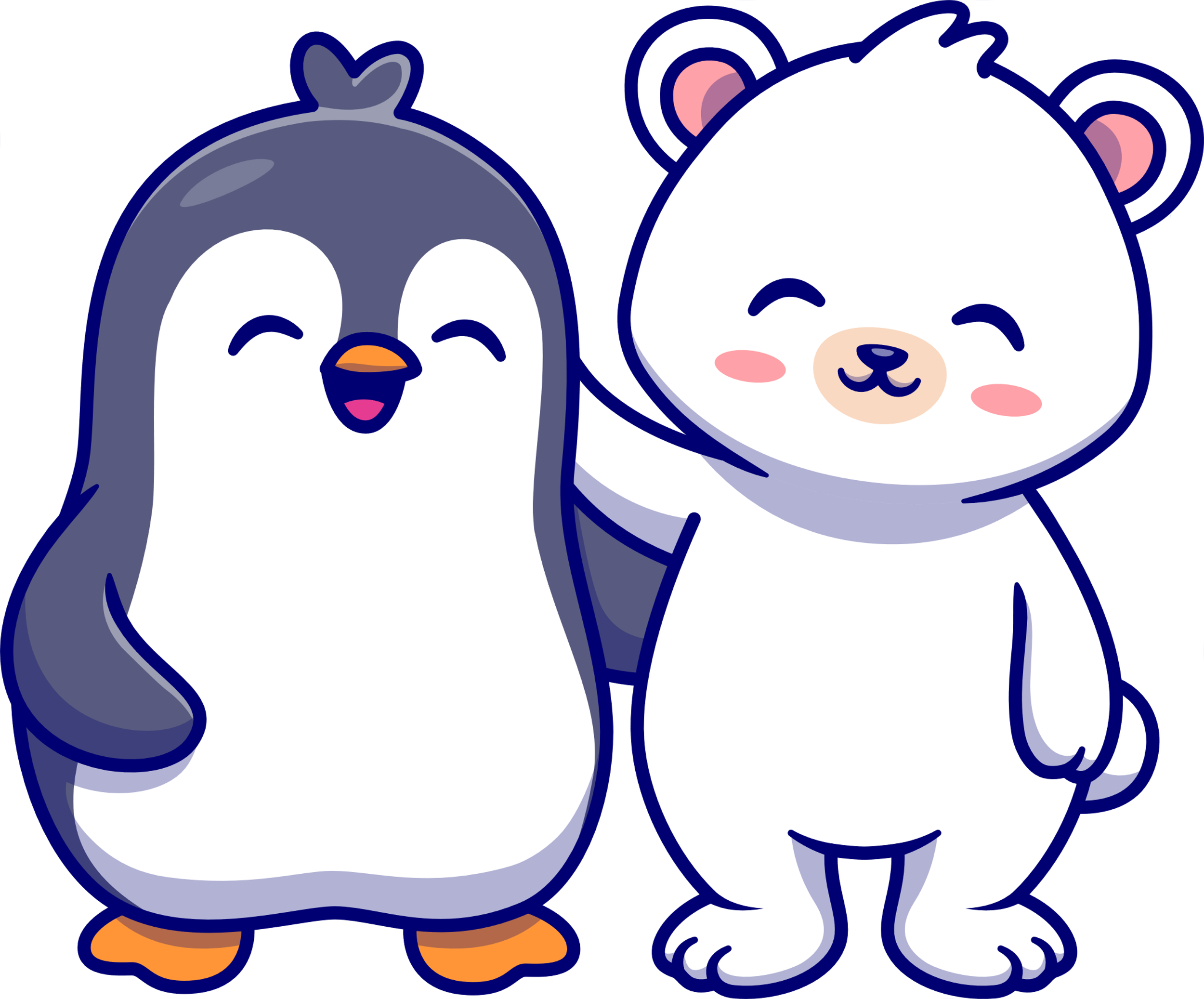 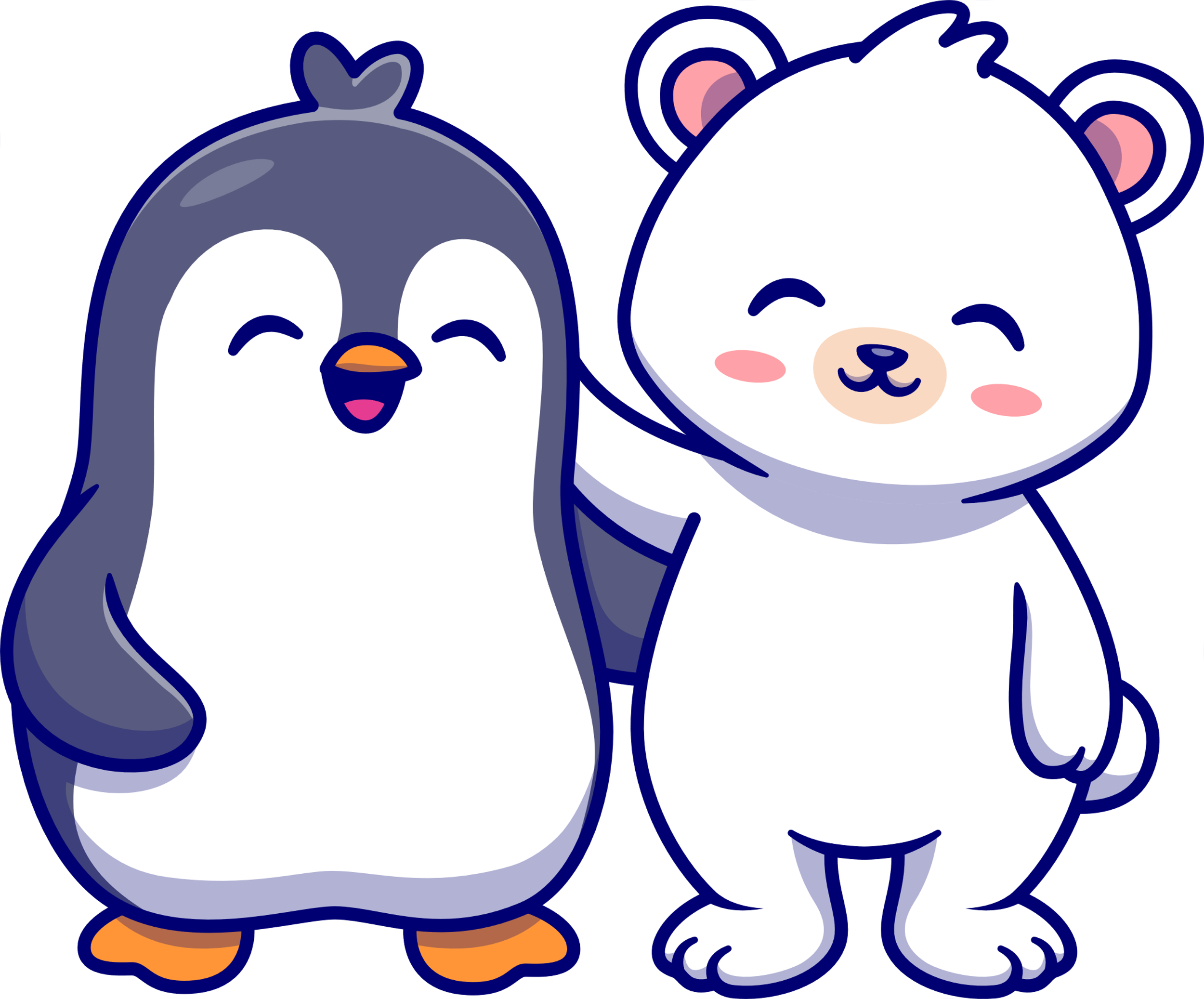 Chia sẻ trước lớp
Đại diện nhóm trình bày kết quả thảo luận.
Các nhóm còn lại lắng nghe – góp ý – bổ sung.
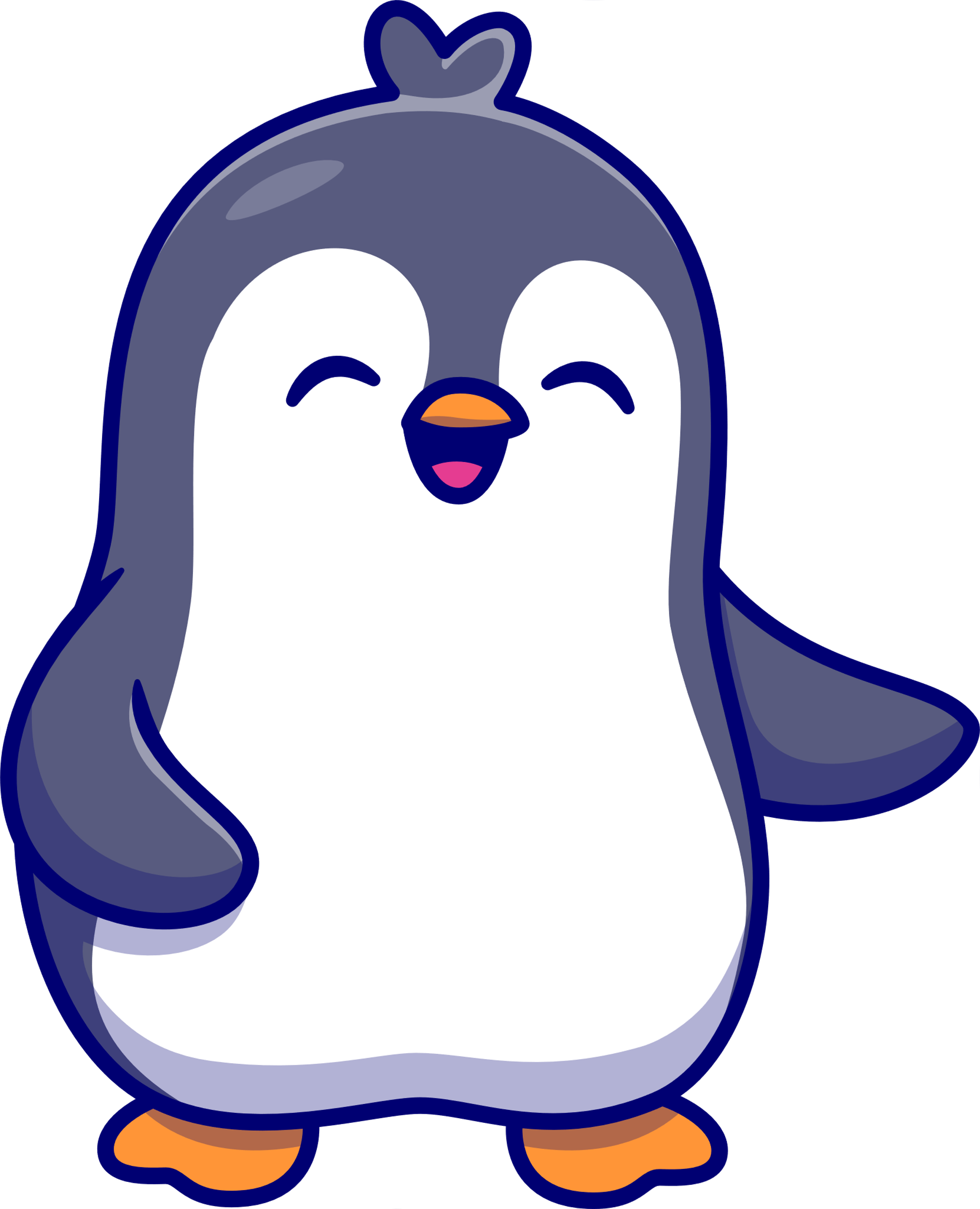 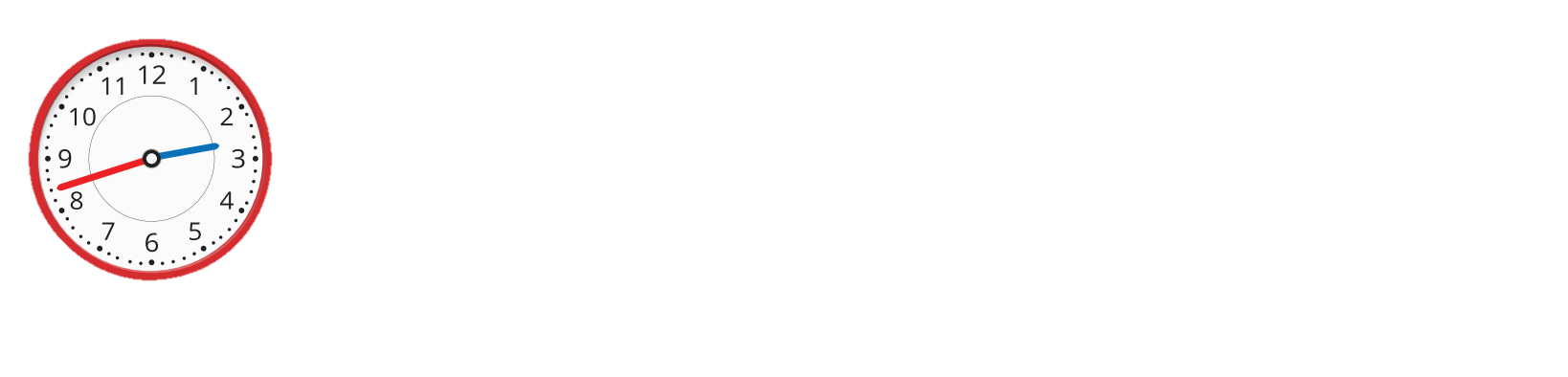 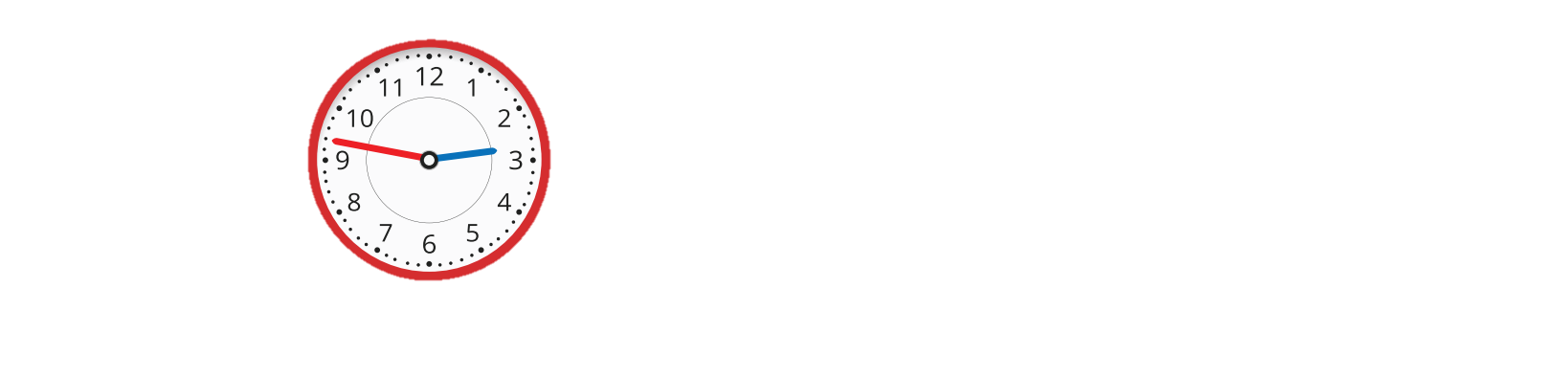 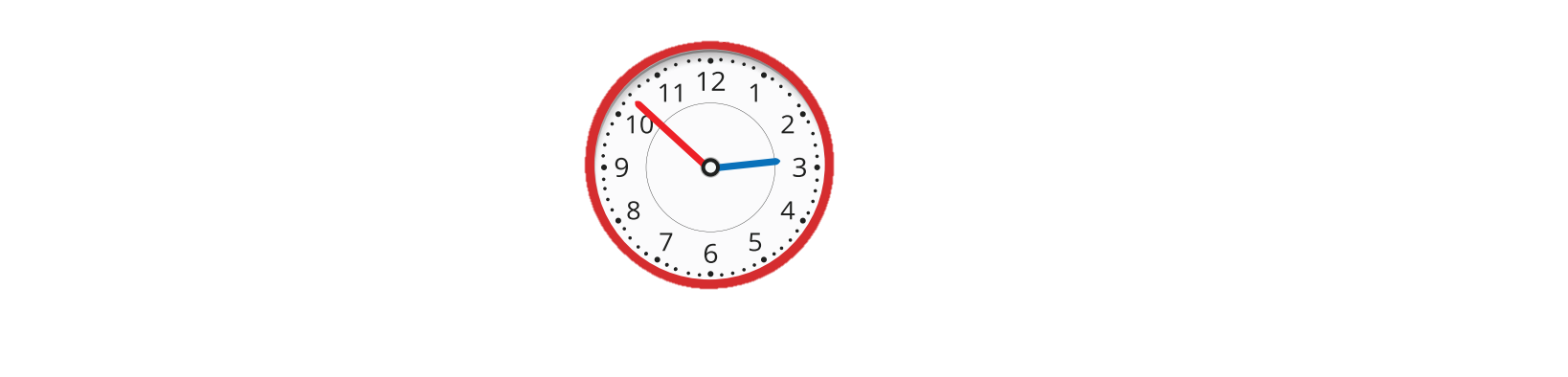 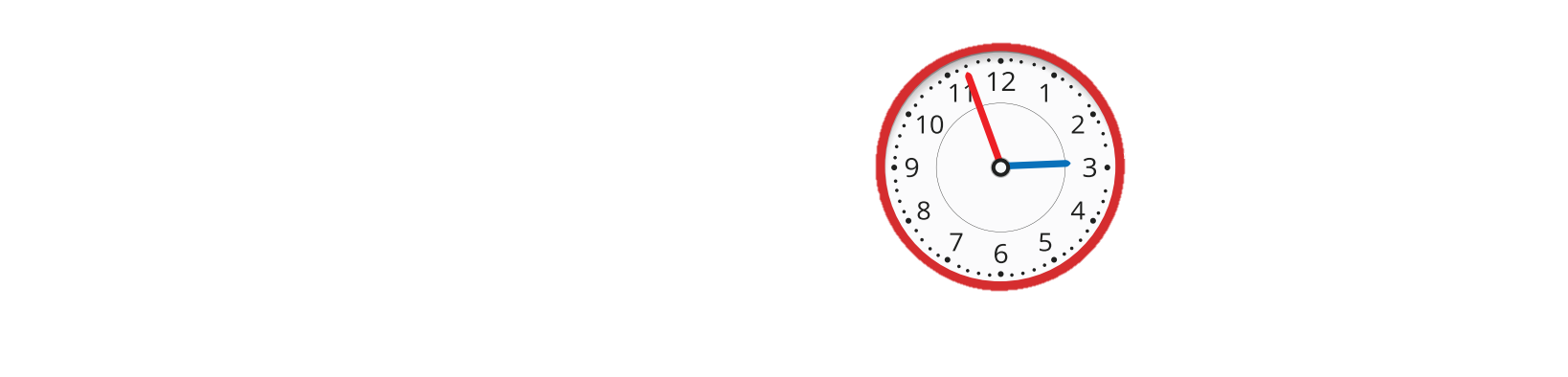 2 giờ 57 phút
2 giờ 47 phút
2 giờ 52 phút
2 giờ 42 phút
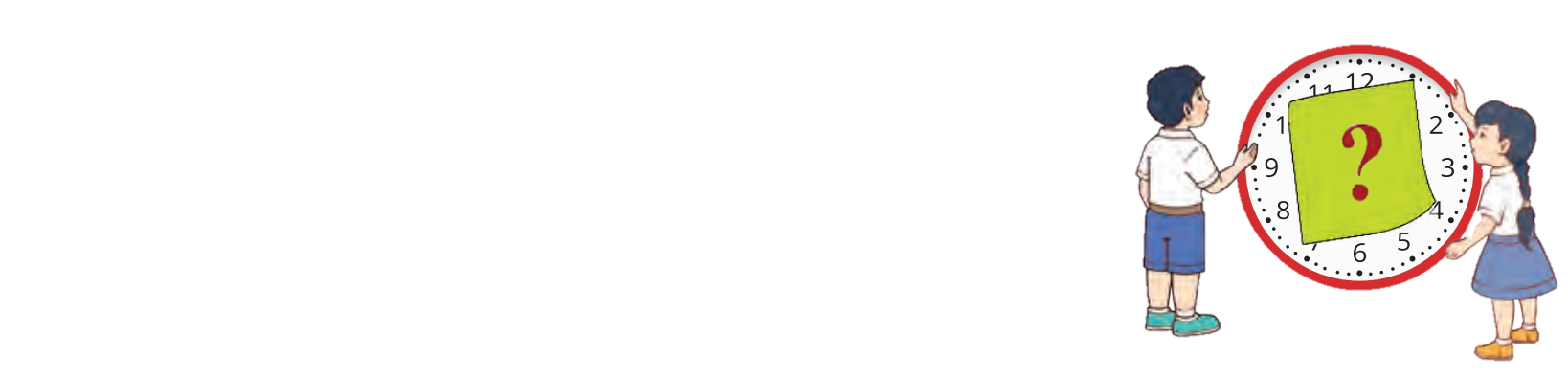 Đồng hồ thứ năm chỉ 3 giờ 2 phút.
Đồng hồ sau chỉ thời gian nhiều hơn đồng hồ trước 5 phút.
Vậy chúng ta đã cho cá vào giỏ rồi! Hôm nay, chúng ta thật giỏi.
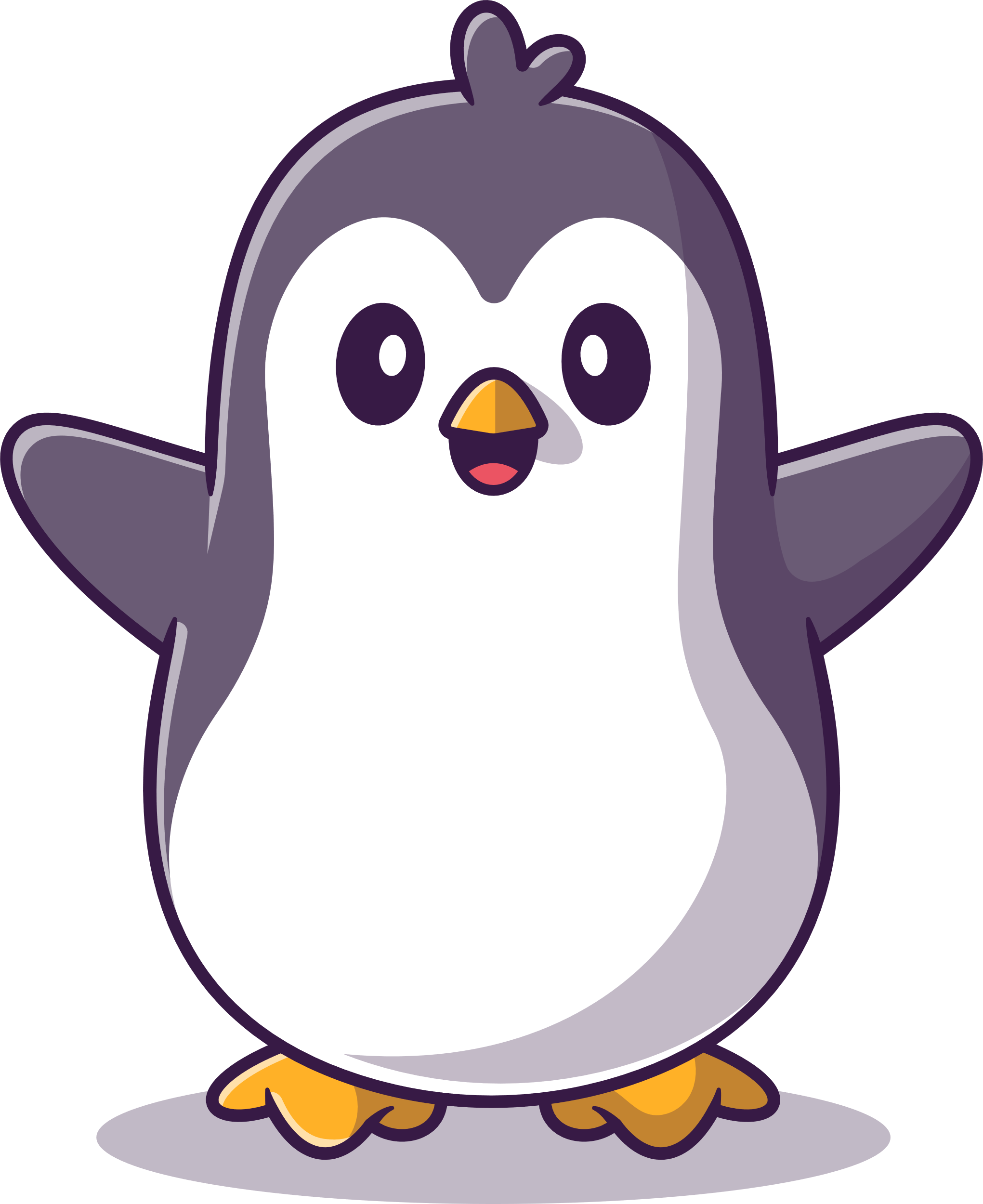 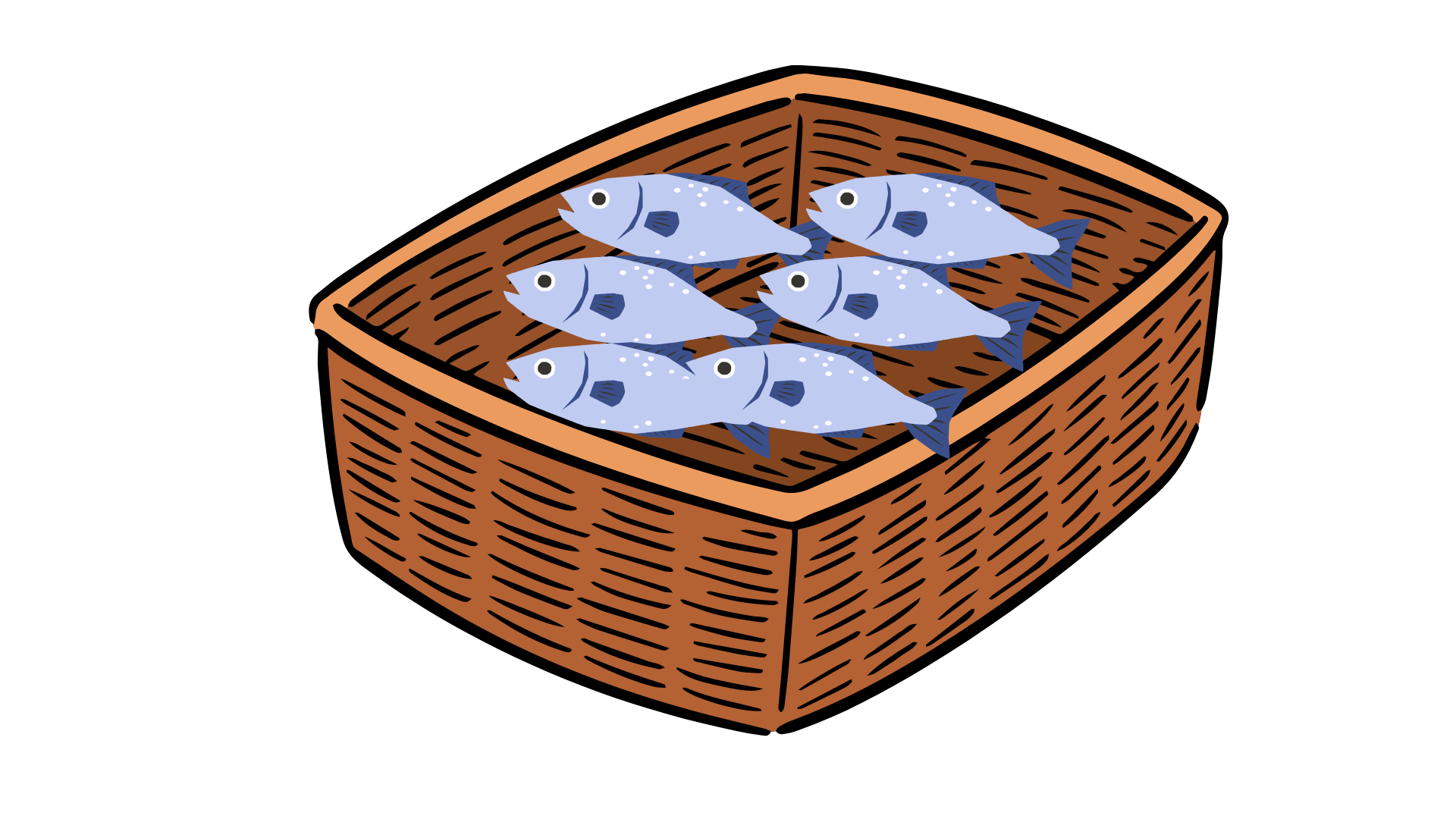 Đã đến lúc về nhà rồi, chúng ta cùng về thôi nào!
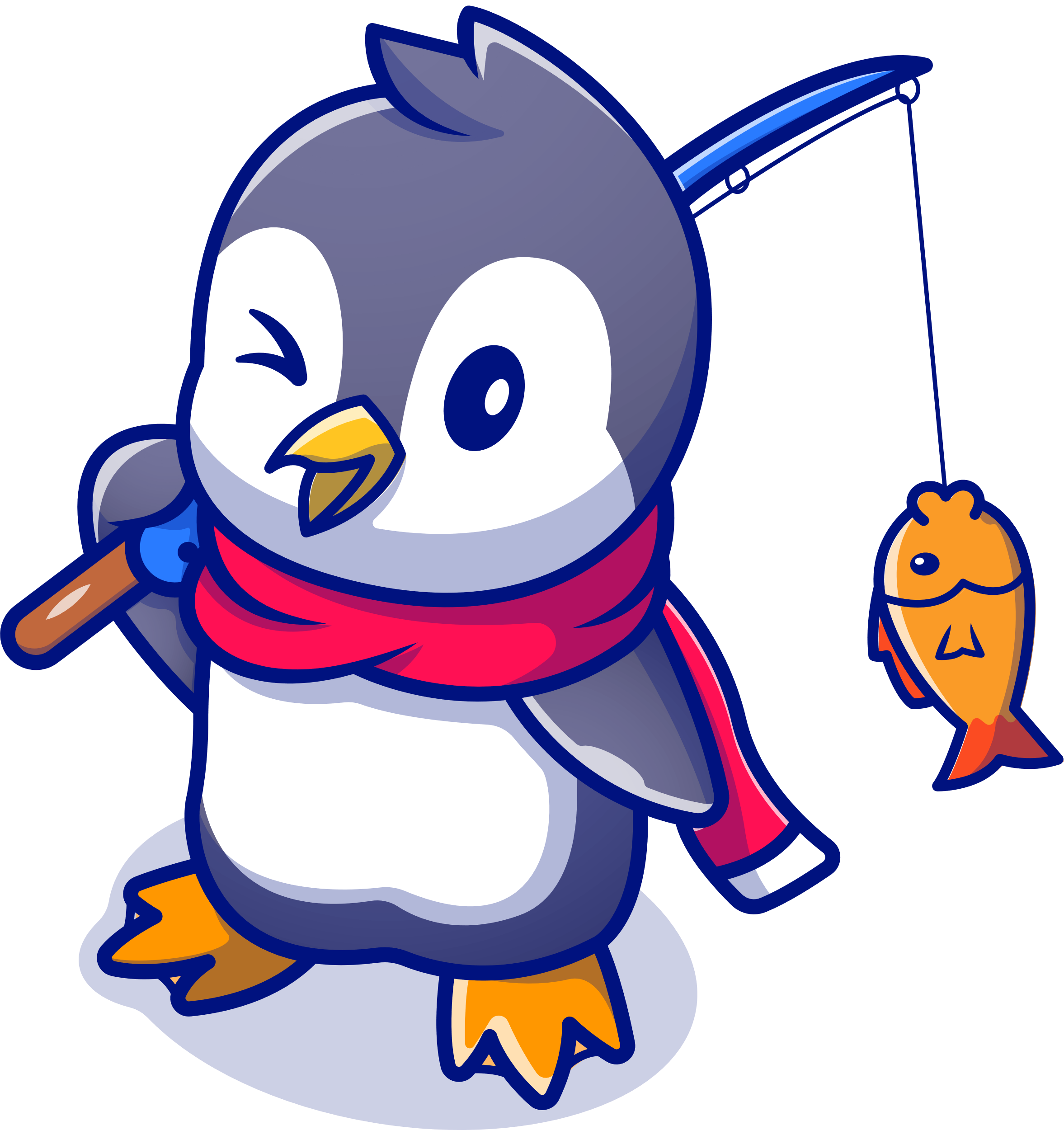 Đọc nhiệt độ ở nhiệt kế. Chọn nhiệt kế phù hợp với hình ảnh.
B
A
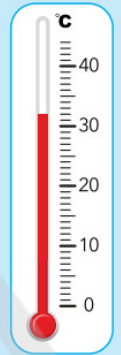 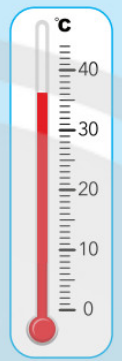 6
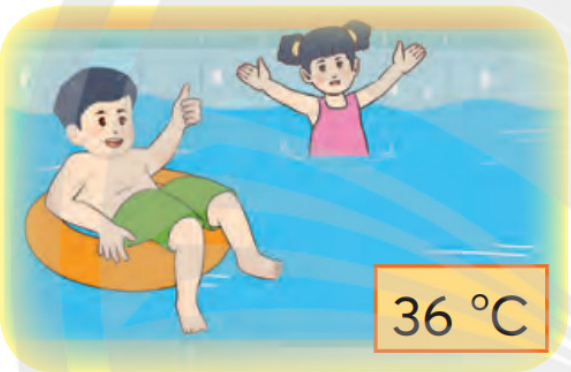 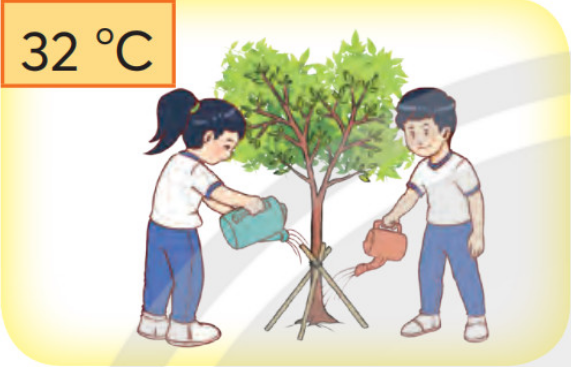 Hình 1
Hình 2
C
D
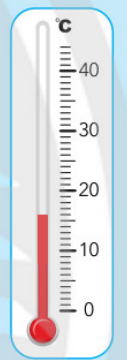 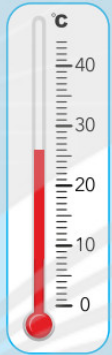 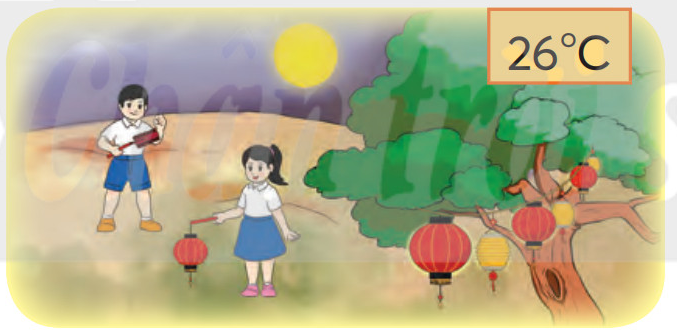 Hình 3
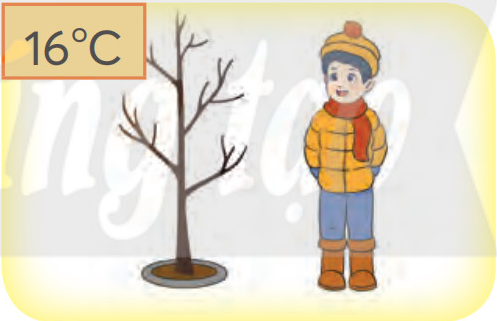 Hình 4
Đọc nhiệt độ ở nhiệt kế. Chọn nhiệt kế phù hợp với hình ảnh.
B
A
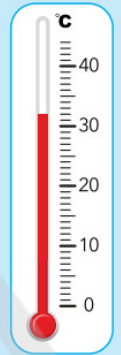 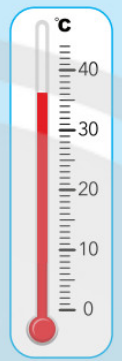 6
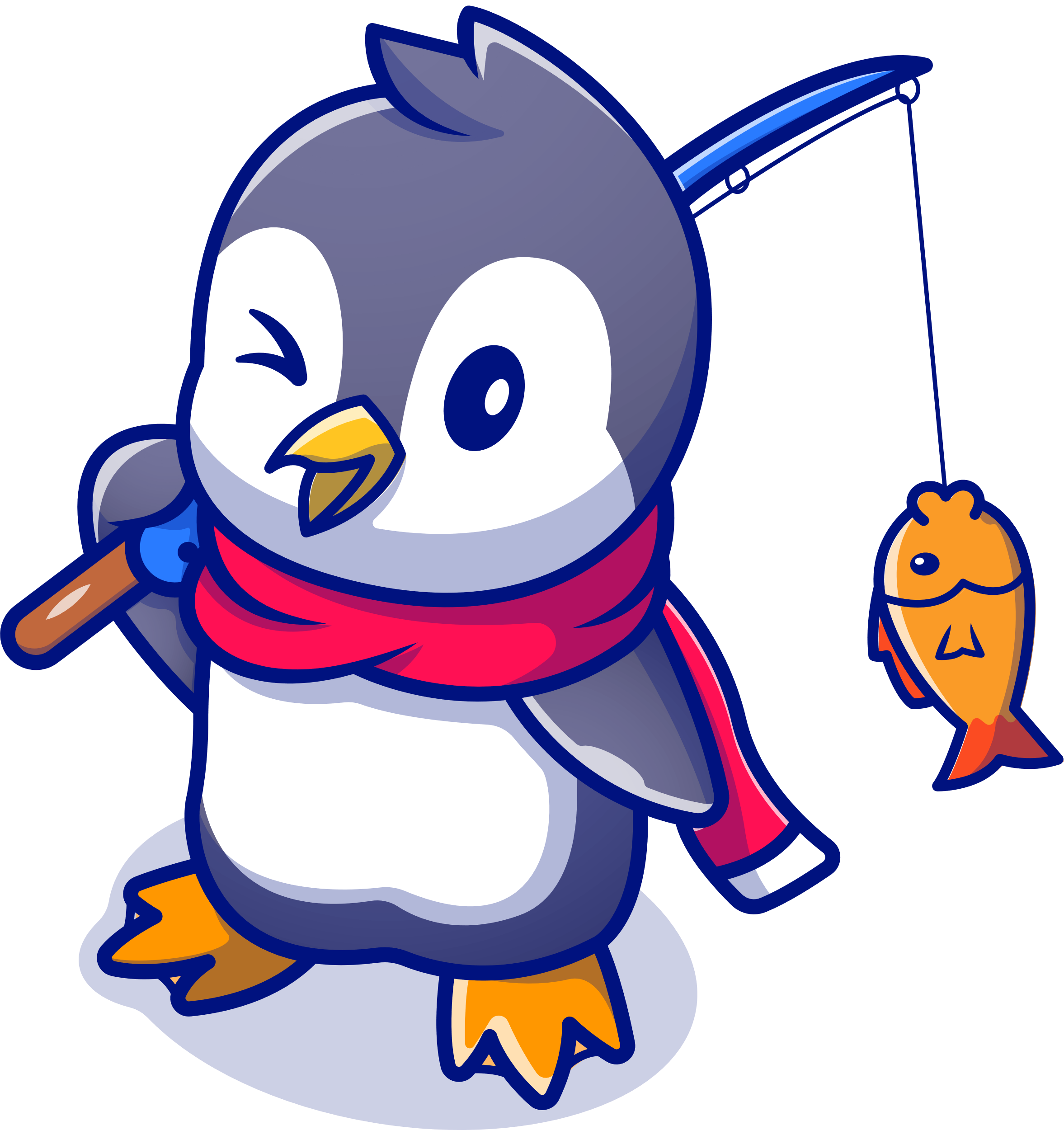 C
D
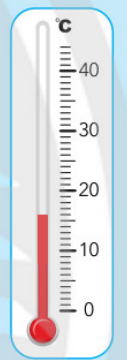 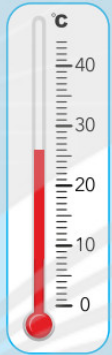 Đọc nhiệt độ ở nhiệt kế. Chọn nhiệt kế phù hợp với hình ảnh.
B
A
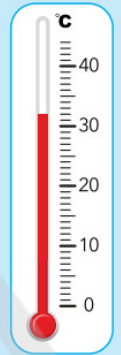 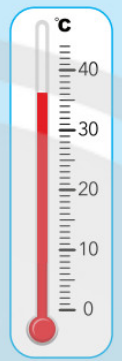 6
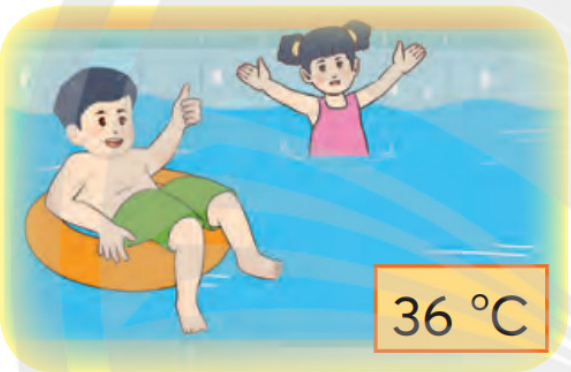 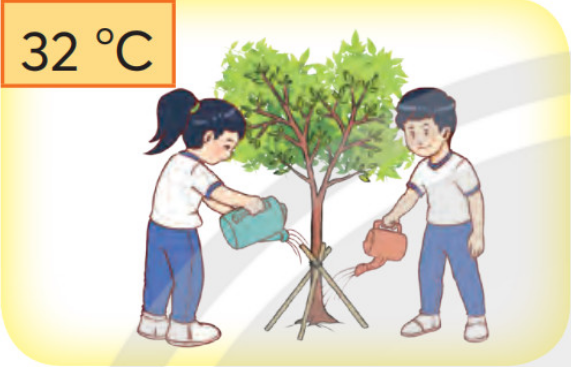 Hình 1
Hình 2
C
D
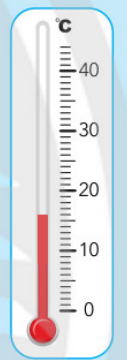 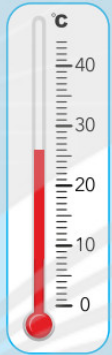 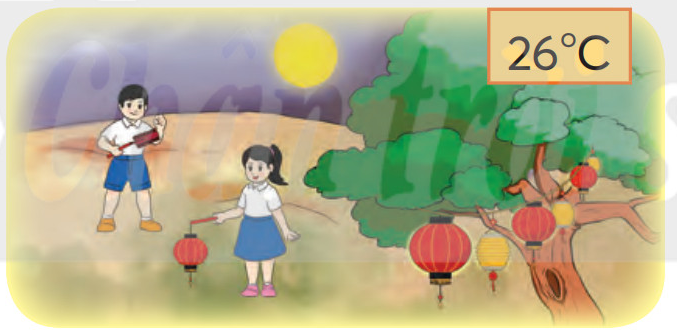 Hình 3
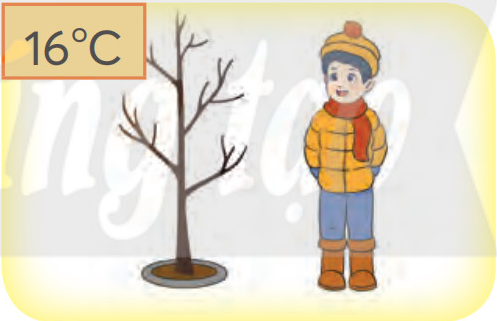 Hình 4
Trang phục và sinh hoạt phù hợp với thời tiết.
Thời tiết nắng nóng
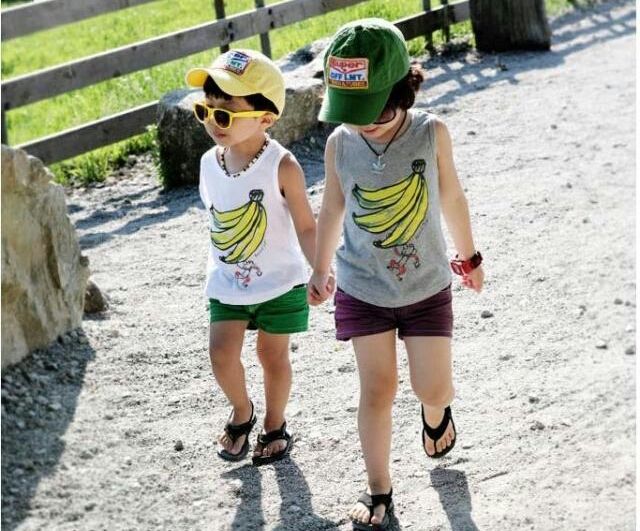 Đi bơi/tắm biển.
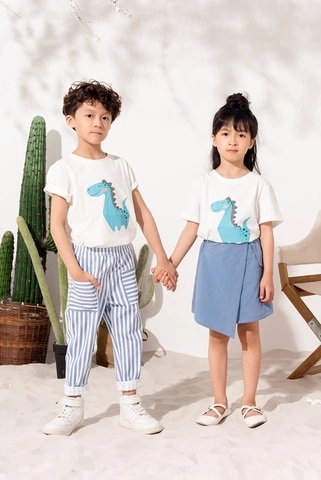 Đi cắm trại.
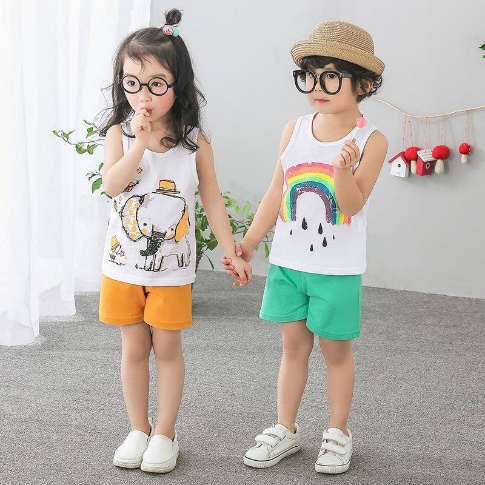 Đi du lịch.
Trang phục và sinh hoạt phù hợp với thời tiết.
Thời tiết lạnh
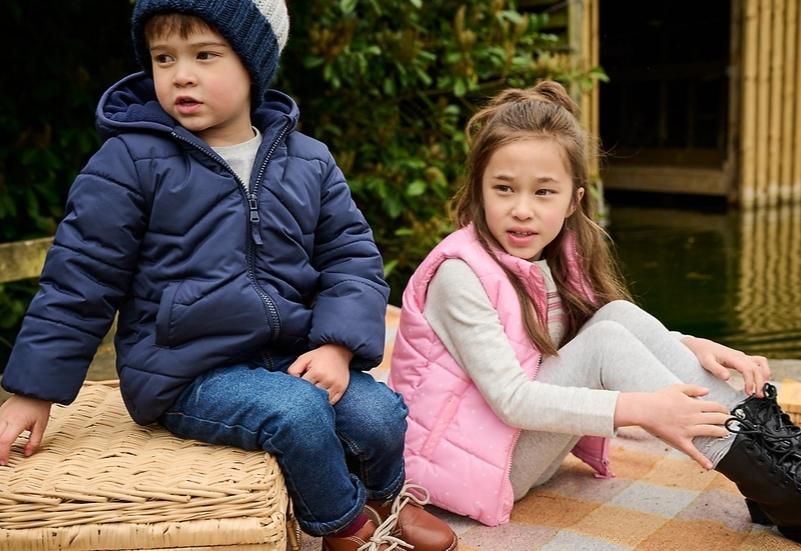 Tham gia các hoạt động về tuyết.
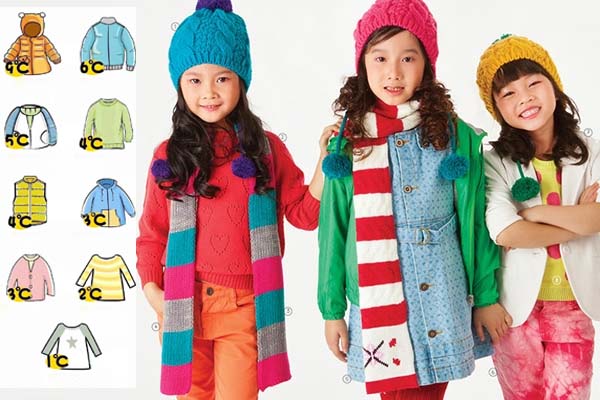 Sưởi ấm, mặc quần áo đủ ấm.
Khám phá
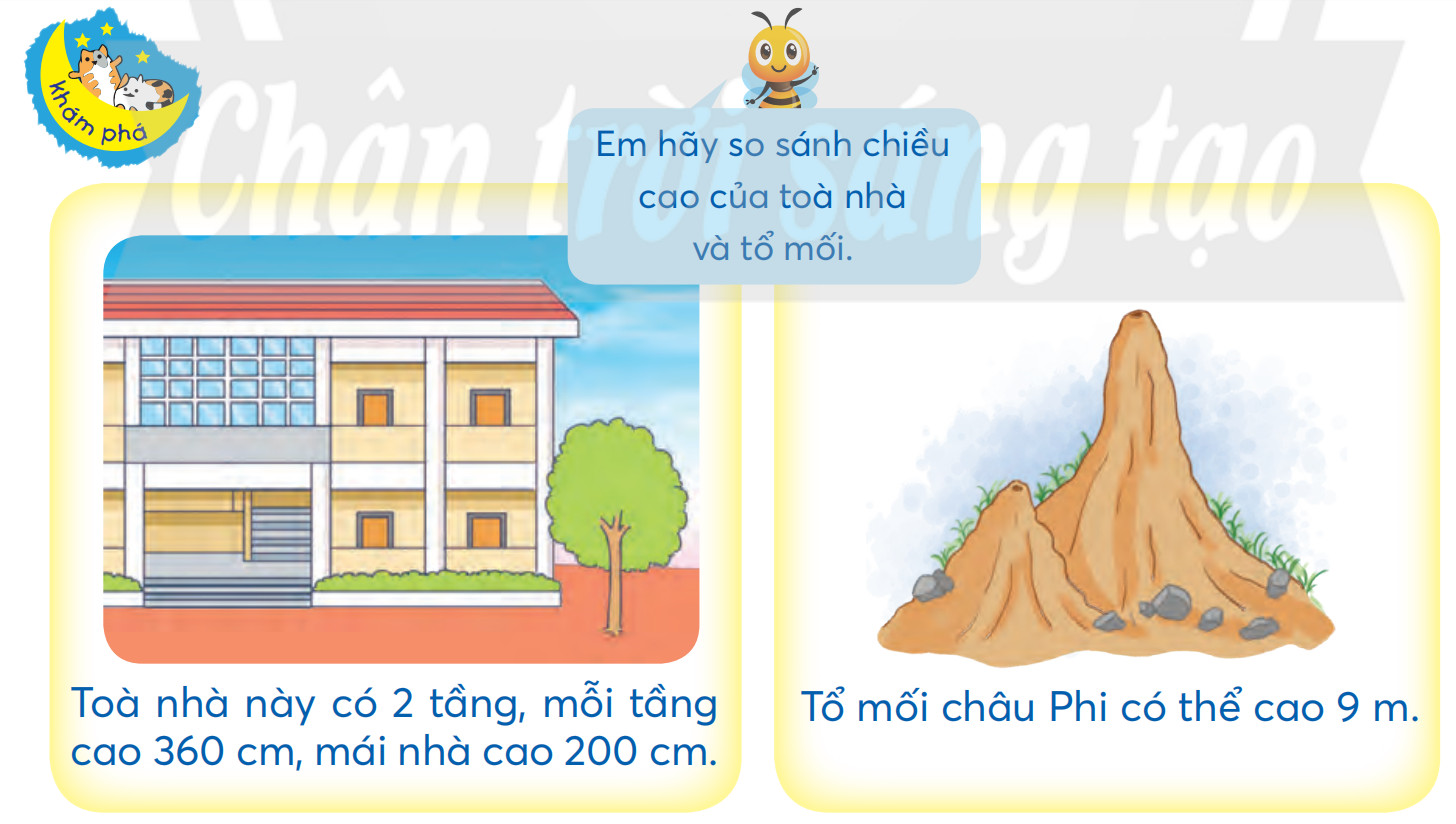 Khám phá
Tìm chiều cao của ngôi nhà.
200 cm
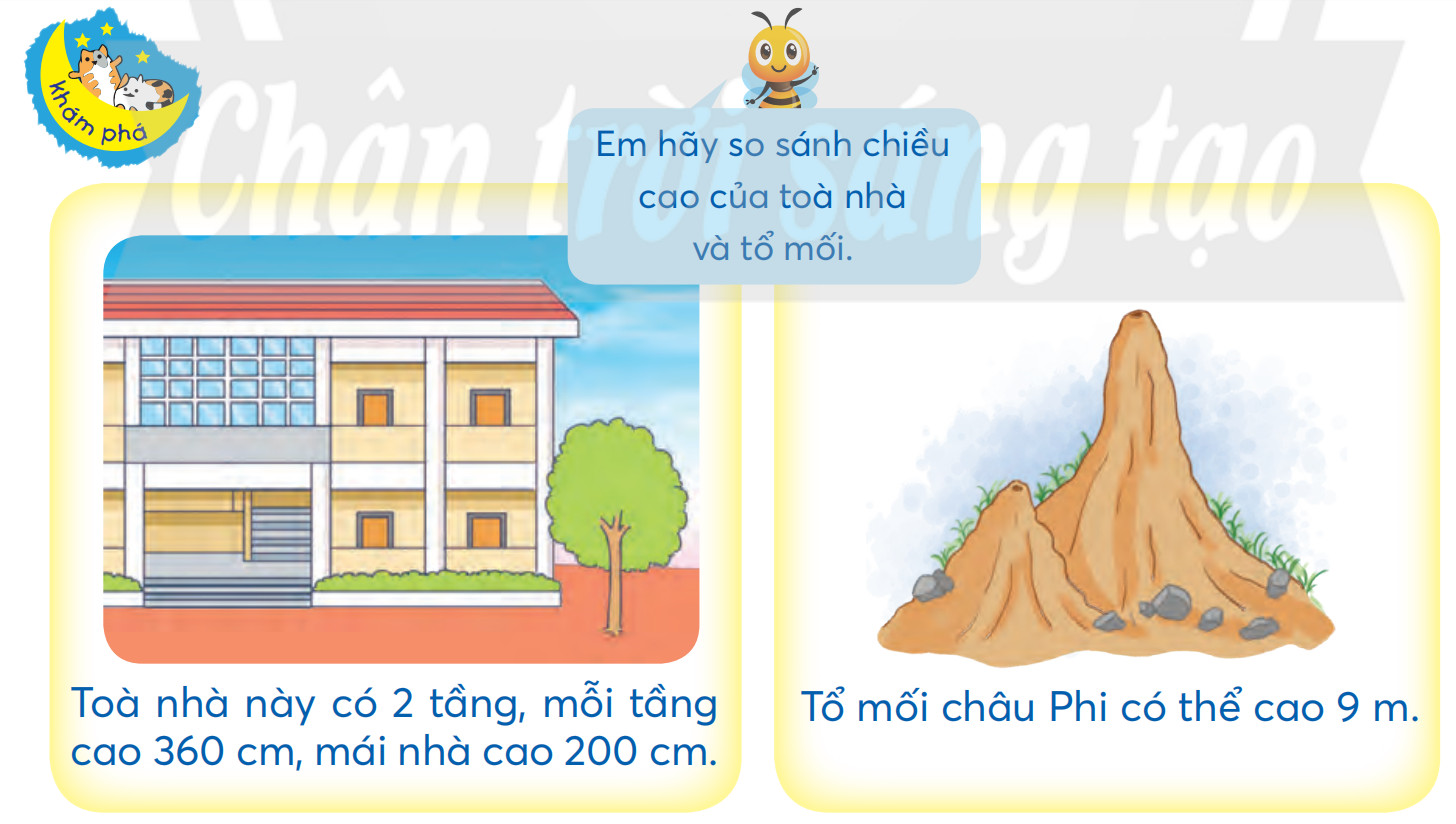 360 cm
360 cm
So sánh với tổ mối.
Thảo luận nhóm đôi
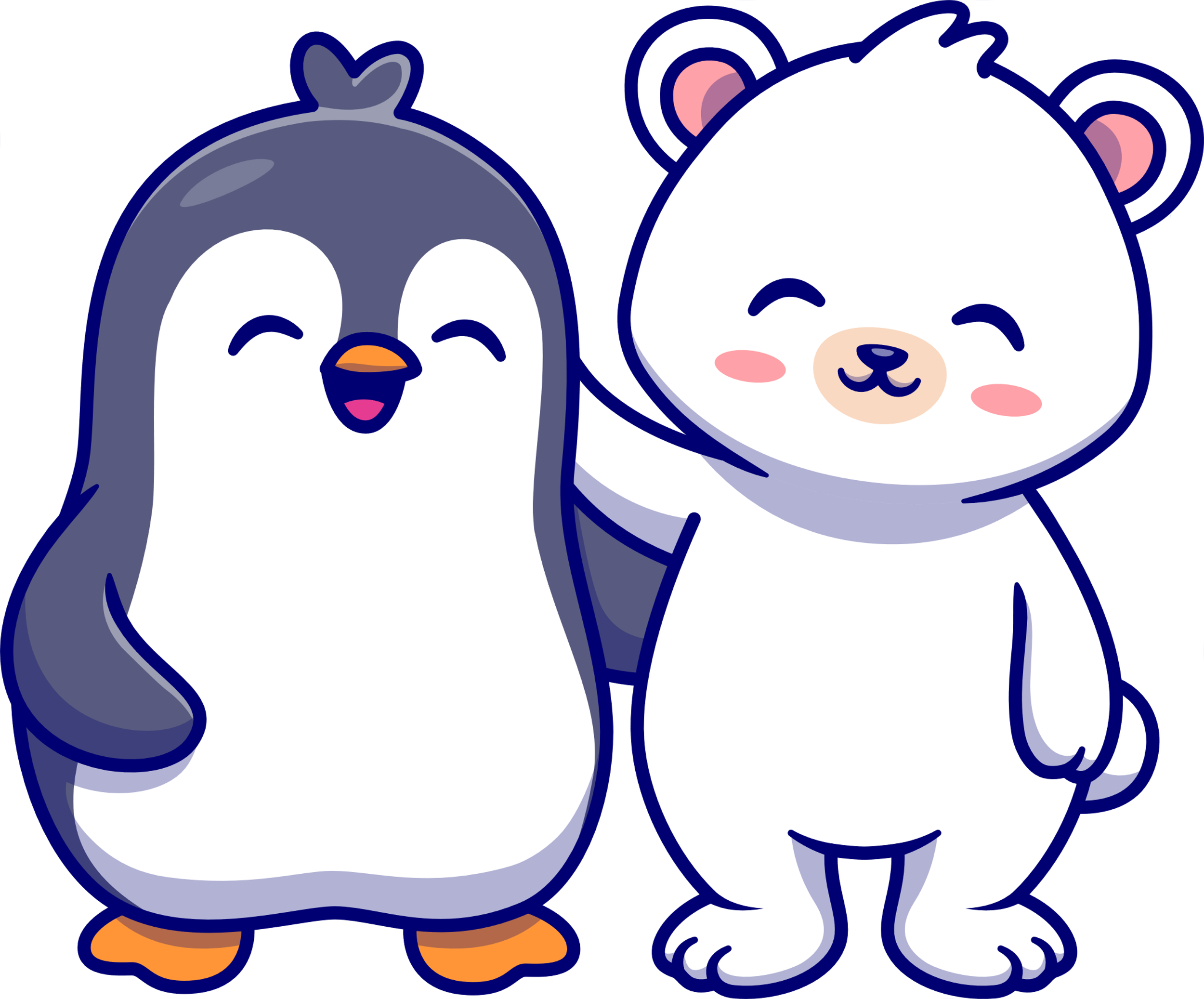 Chia sẻ trước lớp
Đại diện nhóm trình bày kết quả thảo luận.
Các nhóm còn lại lắng nghe – góp ý – bổ sung.
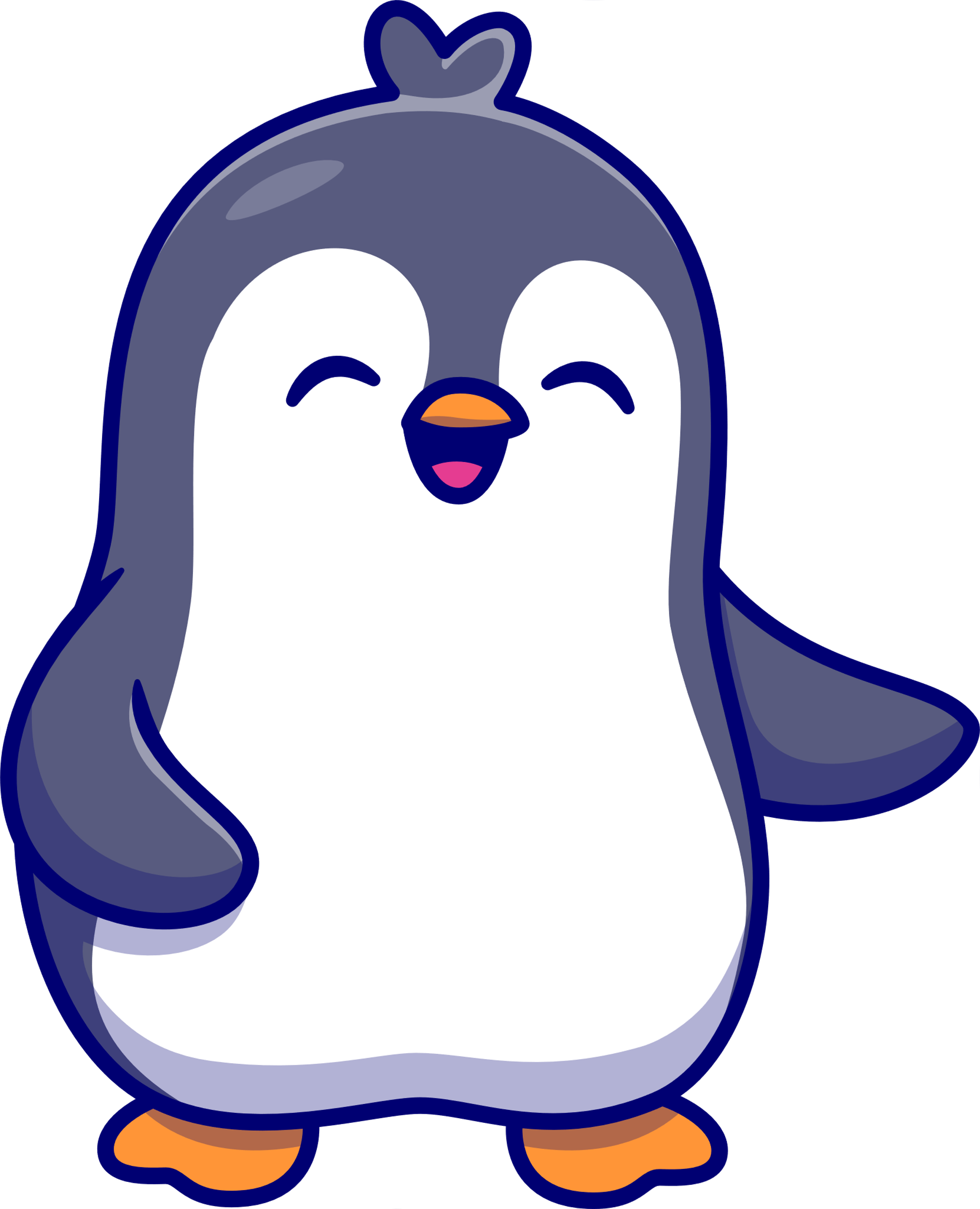 Bài giải
200 cm
Chiều cao của tòa nhà là:
360 x 2 + 200 = 920 (cm)
Đổi 9 m = 900 cm
Mà 900 cm < 920 cm
Do đó tòa nhà cao hơn tổ mối.
360 cm
360 cm
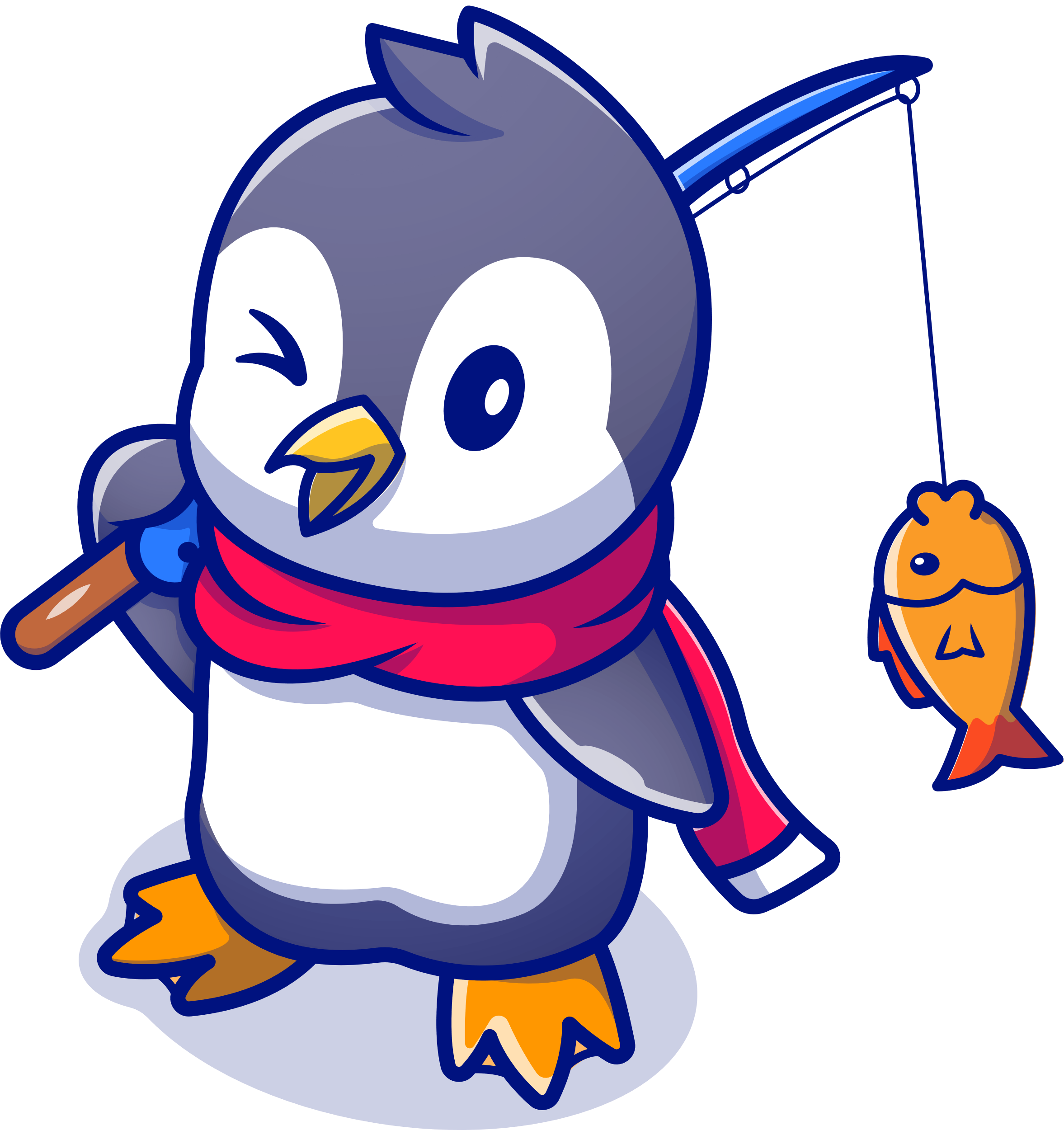 Mình đã về đến nhà. Hôm nay, mình thật vui. Cảm ơn các bạn nhiều nhé!
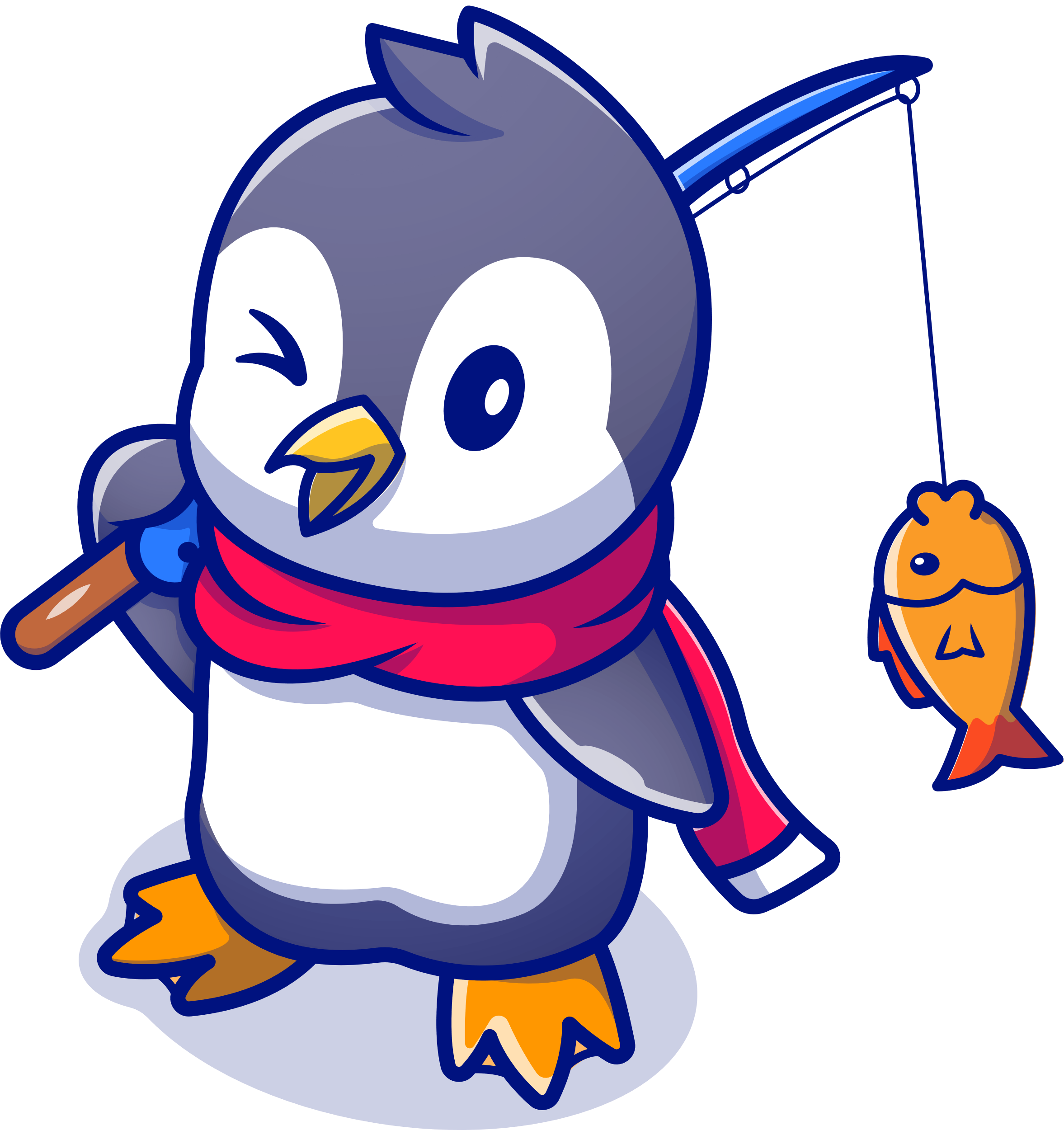 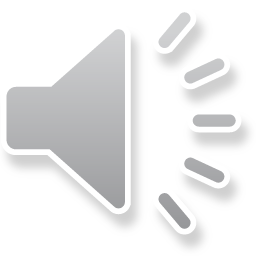 2 m = ..?.. cm
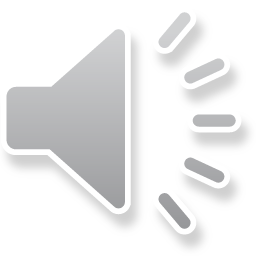 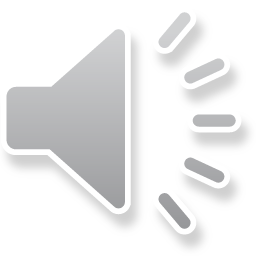 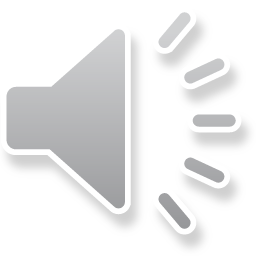 B. 20
A. 2
C. 200
D. 2000
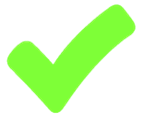 [Speaker Notes: GV CLICK CHUỘT VÀO KHUNG ĐÁP ÁN  XUẤT HIỆN KẾT QUẢ ĐÚNG/SAI]
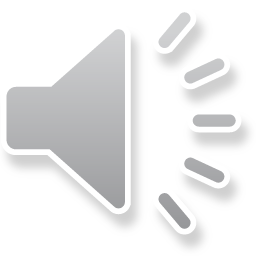 ..?.. km = 5000 m
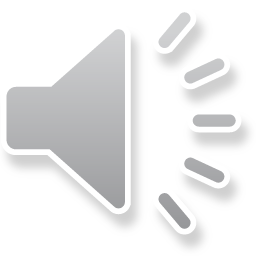 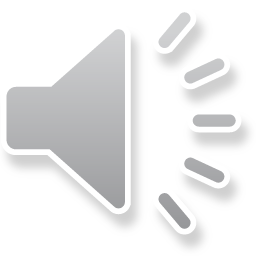 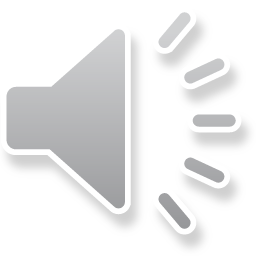 B. 50
A. 5
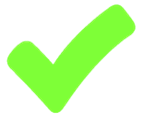 D. 5000
C. 500
[Speaker Notes: GV CLICK CHUỘT VÀO KHUNG ĐÁP ÁN  XUẤT HIỆN KẾT QUẢ ĐÚNG/SAI]
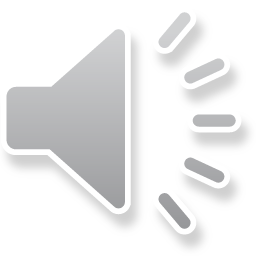 3 dm = ..?.. cm
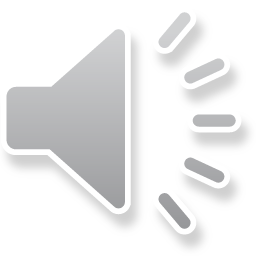 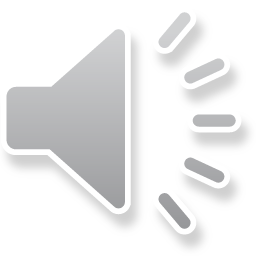 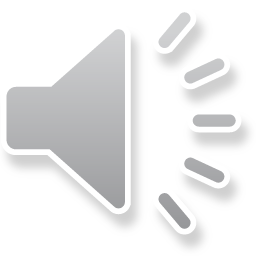 A. 3
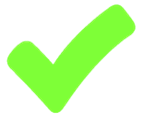 B. 30
D. 3000
C. 300
[Speaker Notes: GV CLICK CHUỘT VÀO KHUNG ĐÁP ÁN  XUẤT HIỆN KẾT QUẢ ĐÚNG/SAI]
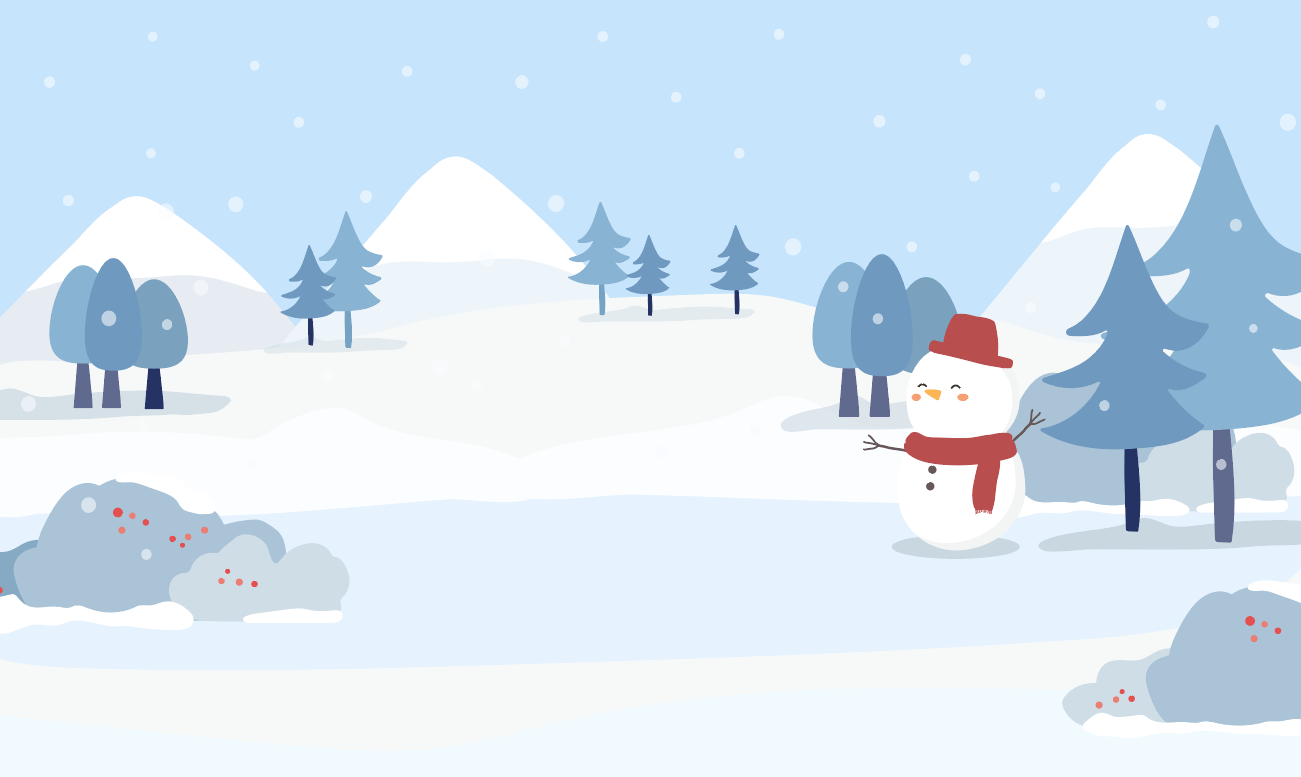 Đánh giá
Học sinh hệ thống được kiến thức về các hình đã học, vẽ hình, xếp hình.
     Học sinh hệ thống được các đơn vị đo độ dài, giải quyết các vấn đề đơn giải liên quan đến độ dài.
     Học sinh xem được giờ, đọc đọc đúng nhiệt kế.
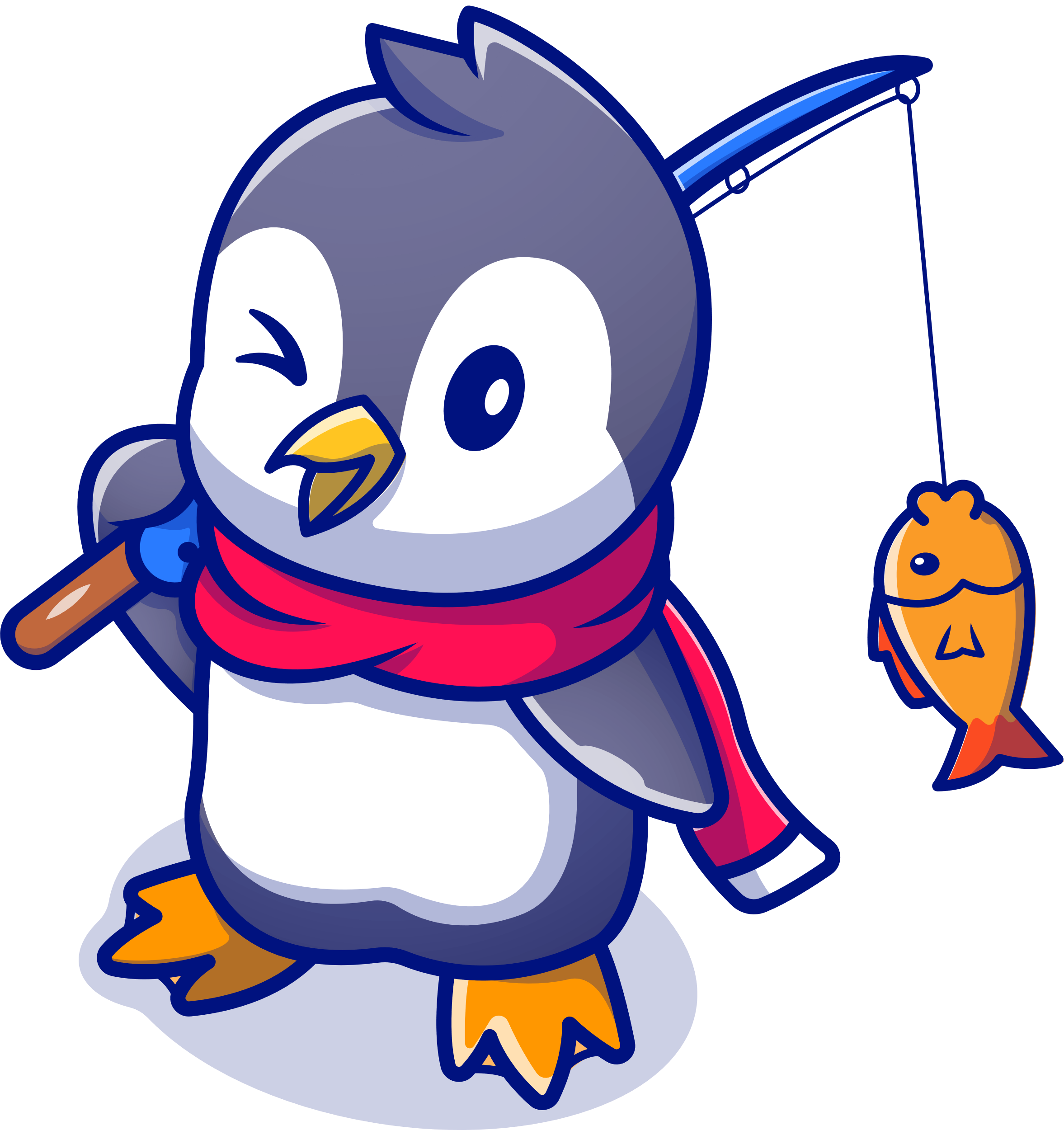 TẠM BIỆT VÀ HẸN GẶP LẠI
TẠM BIỆT VÀ HẸN GẶP LẠI